建设工程合同纠纷解决的法律风险防范
王淑华   山东建筑大学法学院
目录
全国一审建设工程合同纠纷案件，2017：10.29万；2018：11.32万。
一、建设工程施工合同纠纷类型化分析--主要法律风险点
二、建设工程施工合同效力认定的法律风险防范
三、实际施工人诉讼（仲裁）适格主体认定的法律风险防范
四、工程款实现的法律风险防范
五、 建设工程施工合同损失赔偿责任认定的法律风险防范
六、建设工程施工合同解除的法律风险防范
七、项目部等印章私刻与擅自使用的法律风险防范
八、法律诉讼或仲裁中的时效与证据风险防范
分包
业主
总包
分 包 合 同
担保合同
建设工程合同关系图
建设工程合同关系图
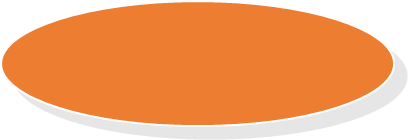 勘察设计
监理方
总包对分包工程质量、安全、工期负责；
业主在欠款范围内对分包商和实际施工人担责
业主：履约付款
总包商：施工保证工期、质量与安全
总包合同
转包
转包 合 同
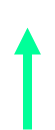 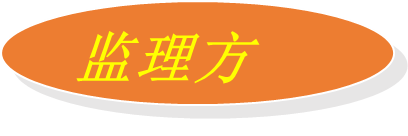 材料供应商
实际施工人
一、建设工程施工合同纠纷类型化分析--主要法律风险点
（一）工程款纠纷
1.工程造价无法确定：     
（1）工程可调价结算，工程款始终不确定； （2）设计变更等导致工程量增减、人工费调整导致工程造价争议；（3）合同变更、解除，工程量不确定；（4）三边工程，造价失控 ；（5）合同缺陷，理解有分歧 ；（6）发包方刁难 ；（7）从业人员法律意识淡薄
2.工程造价政府审计与第三方审价无法协调
（1）工程造价技术性问题；（2）人为增加签证等；（3）合同约定不明与工程款支出不合法不合理等
3.工程索赔：（1）停窝工索赔；（2）工期索赔；（3）预期利益索赔
4.工程造价已审定，却因故拖欠工程款
（1）发包方资金不到位；  （2）发包方内部分歧、推诿 ； （3）逾期交工违约金与工程款抵扣；（4）工程款与工程质量问题交叉...
[Speaker Notes: 可能需要多张幻灯片]
（二）工程质量纠纷
1、工程质量标准争议：合格、优良、“**杯”；
2、不合理压低工程造价、违法转包与分包、赶工期等，施工质量低劣、偷工减料、降低标准施工等导致的竣工前质量问题；
3、建筑材料、建筑构配件和设备不合格；
4、施工质量、交付使用等原因导致竣工后出现是否属于工程保修的质量问题；
5、 质量抗辩工程款与质量损失赔偿。
（三）工期纠纷
1、延期开工、工期变更、工期延误；索赔、违约责任
原因：约定工期不合理；施工进度计划不合理；工程设计变更、工程量增减；
征地拆迁遗留问题、相邻关系影响；不可抗力影响等
2、完工、交工、竣工验收、验收备案与工期
3、工期逾期与工程款交织等问题
（四）工程合同主体纠纷
1、借资质、挂靠；
2、违法分包与非法转包；
3、无权代理与表见代理；
4、实际施工人争议
（五）合同变更与解除纠纷
1、设计变更等
2、情势变更
3、协商解除
4、法定解除权
5、约定解除权
二、建设工程施工合同效力认定的法律风险防范
合同效力的认定是建设工程合同纠纷案件审理的逻辑起点
（一）有关合同效力的一般规定。
有相应的资质等级(行为能力)、意思表示真实、不违反法律和社会公共利益
《合同法》第52条第5款规定：违反法律、行政法规强制性规定的合同无效。第二百二十七条则规定了转包和非法分包的合同无效。
《最高人民法院合同法解释》第四条对《合同法》的相应条款做了补充：“合同法实施以后，人民法院确认合同无效，应当以全国人大及其常委会制定的法律和国务院制定的行政法规为依据，不得以地方性法规、行政规章为依据。”，这一条将合同无效的认定依据进行了限缩性解释，因此我们在判断合同效力时要将地方性法规等排除在外，只能将法律和行政法规作为认定合同效力的依据。
《合同法司法解释（二）》第十四条规定“合同法第五十二条第（五）项规定的'强制性规定’，是指效力性强制性规定。”，这一条的意义在于只把违反效力性强制性规定的条款作为无效合同的认定依据。因为“强制性规定”可以划分为“效力性强制性规定”和“管理性强制性规定”，如果违反“管理性强制性规定”可能导致受到行政处罚，但不会导致合同的无效。
如何区分一条强制性规定属于“效力性”还是“管理性”？理解不一致
（二）建设工程合同无效的认定规则
建设工程合同无效的情形 
1. 承包人未取得建筑施工企业资质或者超越资质等级的。

2. 没有资质的实际施工人借用有资质的建筑施工企业名义的。
3. 建设工程必须进行招标而未招标或者中标无效的。关于强制招投标的项目
法律依据：建设工程施工合同解释第一条第三款规定，建设工程必须进行招标而未招标或者中标无效的，应当根据合同法第五十二条第（五）项的规定，认定无效。
如一个工程项目有多份施工合同，且工程价款及其支付方式的约定大相径庭，首先应判断其是否属于强制招投标的项目，目前公认的判断依据是《招标投标法》第三条的规定：即所有涉及外资、国资和社会公共利益的工程必须经过招投标程序，否则所签订的合同无效。
《工程建设项目招标范围和规模标准规定》(国家发改委2000年3号令)（以下简称3号令）第3条对《招标投标法》中第三条中所指的“社会公共利益”的公共事业项目做了细化规定，其中第（五）项将商品房也归入了社会公共利益的公共事业项目。则若根据该规定，商品房项目未经招投标，签订的合同也属无效合同。（五）是否属于必须招投标项目，近年来有所改变，倾向于不认定。第三条　关系社会公共利益、公众安全的公用事业项目的范围包括：(一)供水、供电、供气、供热等市政工程项目；(二)科技、教育、文化等项目；(三)体育、旅游等项目；(四)卫生、社会福利等项目；(五)商品住宅，包括经济适用住房；(六)其他公用事业项目。
  住建部2014年7月发布的“关于推进建筑业发展和改革的若干意见” 第（五）条规定，改革招标投标监管方式。调整非国有资金投资项目发包方式，试行非国有资金投资项目建设单位自主决定是否进行招标发包，是否进入有形市场开展工程交易活动，并由建设单位对选择的设计、施工等单位承担相应的责任。
现行政策和发展趋势
住建部2014年7月发布的“关于推进建筑业发展和改革的若干意见” 第（五）条规定，改革招标投标监管方式。调整非国有资金投资项目发包方式，试行非国有资金投资项目建设单位自主决定是否进行招标发包，是否进入有形市场开展工程交易活动，并由建设单位对选择的设计、施工等单位承担相应的责任。
国家发展计划委员会制定并经国务院批准后发布的《工程建设项目招标范围和规模标准规定》[2000年5月1日起实施，现已被《国务院关于<必须招标的工程项目规定>的批复》（2018年3月8日发布，2018年3月8日实施）所废止]
国家发展和改革委员会制定并经国务院批准后发布的《必须招标的工程项目规定》（2018年6月1日起施行）第四条规定：“不属于本规定第二条、第三条规定情形的大型基础设施、公用事业等关系社会公共利益、公众安全的项目，必须招标的具体范围由国务院发展改革部门会同国务院有关部门按照确有必要、严格限定的原则制订，报国务院批准。”对此，国家发展和改革委员会制定并经国务院批准后发布的《必须招标的基础设施和公用事业项目范围规定》（2018年6月6日起施行）第二条规定：“不属于《必须招标的工程项目规定》第二条、第三条规定情形的大型基础设施、公用事业等关系社会公共利益、公众安全的项目，必须招标的具体范围包括：（一）煤炭、石油、天然气、电力、新能源等能源基础设施项目；（二）铁路、公路、管道、水运，以及公共航空和A1级通用机场等交通运输基础设施项目；（三）电信枢纽、通信信息网络等通信基础设施项目；（四）防洪、灌溉、排涝、引（供）水等水利基础设施项目；（五）城市轨道交通等城建项目。”
4. 承包人非法转包建设工程的。
转包：在工程建设中，承包单位不履行承包合同规定的职责，将所承包的工程一并转包给其他单位，对工程不承担任何经济、技术、管理责任的行为。转包合同一律无效。
区分合法内部承包与名为承包实为非法转包或挂靠。
（1）看主体身份：项目管理机构的主要管理人员（包括项目负责人、技术负责人、质量管理负责人、安全管理负责人）是否属于下属分支机构或在册职工（以书面劳动合同、社保缴纳凭证、工资发放证明等认定）；
（2）管理性认定标准：如对内在资金、技术、装备、人力等方面予以支持；对外承担施工合同权利和义务。
内部承包协议：建筑企业与其下属组织或个人签订的就标的工程进行承包的一种协议，我国并无禁止性规定，行业惯例常见。在实践中，如名为内部承包，实为挂靠，则因法律禁止而无效。
建筑施工企业母公司承接工程后交由子公司实施施工是否认定为转包？
全国人大法工委《对建筑施工企业母公司承接工程后交由子公司实施是否属于转包以及行政处罚两年追溯期认定法律适用问题的意见》（法工办发【2017】223号）“结合建筑法第28条、合同法第272条以及招标投标法第48条规定，上述法律对建设工程转包的规定是明确的，这一问题属于法律执行问题，应当根据实际情况依法认定、处理”。
5.承包人违法分包建设工程的。
（1）发包人将专业工程或者劳务作业分包给不具备相应资质条件的分包工程承包人。
（2）施工总承包合同中未约定，又未经建设单位认可，分包工程发包人将承包工程中的部分工程分包给他人。
（3）分包单位将其承包的工程再分包或转包的合同。（4）承包人将其承包的全部建设工程肢解后，以分包名义转包给第三人。
（5）建设工程总承包人将承包工程中的建筑工程主体结构的施工分包。（6）建设项目的中标人违反《招标投标法》规定将中标项目的部分主体、关键性工作分包给他人。
6.发包人未取得建设工程规划审批手续的（缺少四证）
《施工合同解释二》第二条  当事人以发包人未取得建设工程规划许可证等规划审批手续为由，请求确认建设工程施工合同无效的，人民法院应予支持，但发包人在起诉前取得建设工程规划许可证等规划审批手续的除外。　　发包人能够办理审批手续而未办理，并以未办理审批手续为由请求确认建设工程施工合同无效的，人民法院不予支持。
（三）“四证”对合同效力的影响
建设项目中“四证”，即建设工程规划许可证、建设用地规划许可证、建设工程施工许可证、国有土地使用证。
第一，建设工程规划许可证。《城乡规划法》规定进行建设工程施工必须要取得建设工程规划许可证，否则就是违反了效力性强制性规定，施工合同就会被认定为无效。
第二，建设用地规划许可证，《土地法》的规定，同样属于效力性强制性规定。没有建设工程规划许可证或建设用地许可证建造的工程项目就是违章建筑。
第三，建设工程施工许可证，《建筑法》和《建筑工程施工许可管理办法》调整，属于管理性的强制性规定，即没有施工许可证并不影响施工合同的效力，但建设单位可能因此要面临责令停工、罚款等行政处罚。
第四，关于国有土地使用证，有争议。浙江省高级人民法院《关于审理建设工程施工合同纠纷案件若干疑难问题的解答》第二条是这样解答的——除非在一审法庭辩论终结前取得建设用地规划许可证和工程规划许可证，否则施工合同无效，而没有施工许可证或土地使用证的，不影响施工合同的效力。
（四）多份施工合同的效力认定
强制招投标项目：按照黑白合同规则处理。
非强制招投标项目：既不属于《招标投标法》第三条所规定的范围，也不在3号令范围之内，但经过了招投标程序。备案的合同是否属于“白合同”？一种观点认为在该种情形下不构成黑白合同，因为该项目不属于强制招投标项目，招投标和备案仅仅是一个形式，真正履行的仍然是私下订立的合同。第二种观点认为，既然走了招投标程序，就应当以备案的合同作为“白合同”，并以白合同的约定为准。因为依据《招标投标法》，凡是招投标就应当恪守公平公正的原则，如果放任这样的虚假招投标，就会使招投标流于形式，对其他投标人不公平，背离《招标投标法》的精神，同时会误导公众的价值判断。
《施工合同解释二》第九条 “发包人将依法不属于必须招标的建设工程进行招标后，与承包人另行订立的建设工程施工合同背离中标合同的实质性内容，当事人请求以中标合同作为结算建设工程价款依据的，人民法院应予支持，但发包人与承包人因客观情况发生了在招标投标时难以预见的变化而另行订立建设工程施工合同的除外。”
在判断实际履行的合同时，可以从工程的工期、质量、价款的计算等方面进行综合考量。
《施工合同解释二》第十一条  当事人就同一建设工程订立的数份建设工程施工合同均无效，但建设工程质量合格，一方当事人请求参照实际履行的合同约定结算工程价款的，人民法院应予支持。 实际履行的合同难以确定,当事人请求参照最后签订的合同结算建设工程价款的，人民法院应予支持。
（应当结合缔约过错、已完工程质量、利益平衡等因素分配两份或以上合同间的差价确定工程价款）
三、实际施工人诉讼（仲裁）适格主体认定的法律风险
（一）实际施工人的认定 ：
“实际施工人”是指依照法律规定被认定为无效的施工合同中实际完成工程建设的主体，包括施工企业、施工企业分支机构、工头等法人、非法人团体、公民个人等，是《最高人民法院关于审理建设工程施工合同纠纷案件适用法律问题的解释》（以下简称《解释》）确定的概念，目的是为了区分有效施工合同的承包人、施工人、建筑施工企业等法定概念。--最高院关于合同纠纷中“实际施工人”的司法认定条件的建议的答复,2016年8月24日
《合同法》中“施工人”指有效建设工程合同的承包人、施工人、建筑施工企业等法定概念。为区別，《施工解释一》使用了“实际施工人”的称谓。第一条规定“建设工程施工合同具有下列情形之一的，应当根据合同法第五十二条第（五）项的规定，认定无效：....（二）没有资质的实际施工人借用有资质的建筑施工企业名义的”。第四条规定”承包人非法转包、违法分包建设工程或者没有资质的实际施工人借用有资质的建筑施工企业名义与他人签订建设工程施工合同的行为无效。人民法院可以根据民法通则第一百三十四条规定，收缴当事人已经取得的非法所得。“最高法院负责人在公布该《解释》时答记者问中，将“实际施工人＂解释为: 承包人与发包人订立建设工程施工合同后，往往又将建设工程转包或者违法分包给第三人，第三人就是实际施工人。
实际施工人主体地位的适格性
原告或申请人：《施工解释一》第二十六条规定实际施工人可以发包人作为被告主张权利。“实际施工人以转包人、违法分包人为被告起诉的，人民法院应当依法受理。实际施工人以发包人为被告主张权利的，人民法院可以追加转包人或者违法分包人为本案当事人。发包人只在欠付工程价款范围内对实际施工人承担责任。”
被告或被申请人：《施工解释一》第二十五条　因建设工程质量发生争议的，发包人可以以总承包人、分包人和实际施工人为共同被告提起诉讼。
               《施工解释二》第四条：缺乏资质的单位或者个人借用有资质的建筑施工企业名义签订建设工程施工合同，发包人请求出借方与借用方对建设工程质量不合格等因出借资质造成的损失承担连带赔偿责任的，人民法院应予支持。
（二）项目经理主张实际施工人身份
建设部《建筑施工企业项目经理资质管理办法》第2条规定，建筑施工企业项目经理是指受企业法定代表人委托对工程项目施工过程全面负责的项目管理者，是建筑施工企业法定代表人在工程项目上的代表人。按照建设部、国家工商行政管理总局制定的《建设工程施工合同(示范文本)》(GF-1999— 02011)第1．5款的规定，项目经理是指承包人在专用条款中指定的负责施工管理和合同履行的代表。项目经理能够在工程建设过程中行使组织、生产、管理、调配等权力，甚至可能以承包人企业法定代表人的身份对外签署相关的合同。  
      注意：在建项目由欠缺资质的实际施工人管理，对外签订材料购销、租赁等合同时，如以建筑单位的名义进行，虽系无权代理，但可能会被认为表见代理，而导致建筑单位被追责。
1.真正的项目经理。与承包人有劳动关系，存在隶属关系，可以被视为承包企业在该项目中的代理人，其在该工程施工过程中所实施的行为并由此产生的权利义务应由承包人承担。该项目经理在该工程以外实施的民事法律行为，除非有承包企业的委托授权，否则将视为个人行为。若该项目经理盗用、冒用承包企业的印章，不论是否构成表见代理，该项目经理最终均要承担法律责任。
2.冒牌的项目经理。即挂靠的项目经理，在工程建设过程中所实施的行为，需要承包人的授权，否则对承包人不产生法律效力。所有涉及到该项目经理的对外材料款和借贷，依据合同相对性，按照普通商事案件进行处理。
（三）实际施工人为原告时的被告问题
当实际施工人向发包人主张权利时，法院一般将承包人追加为共同被告，除了依据《司法解释》第二十六条，还因为承包人对整个工程进度以及工程款的支付进度可能更加清楚，有利于查清案件事实，提高案件审理的效率。同样的，当实际施工人起诉承包人时，也可以将发包人追加为共同被告。
此时需要算两笔账，一笔是发包人与承包人之间的，另一笔是承包人与实际施工人之间的。
思考：诉讼中，实际施工人可作为原告，要求发包人在对出借资质者、转包者的欠款范围内对实际施工人承担付款责任。仲裁，不存在追加第三人的依据，如果将发包人作为共同被告往往又缺乏仲裁协议，导致实际施工人不能追究发包人在欠款范围内的付款责任。
仲裁，不涉及与实际施工人无直接合同关系的发包人或间隔的非法转包人、违法分包人，因此一般缺少共同的被申请人。
四、工程价款实现的法律风险防范
（一）工程款计价与结算依据的确定问题
1. 没有书面合同导致造价争议
2. 合同约定的计价依据模糊
  （1） 可调价：定额、工程量清单、平方米综合单价
   （2）固定价：包死价，总价包死、单价包死。
  （3）成本加酬金
3.  合同约定的工程计价“陷阱”
4、合同约定先认价、后施工，合同履行中未执行
案例：工程款增加与窝工索赔仲裁申请与反申请案
2004年6月29日，申请人施工单位与被申请人建设单位签订《…新城（二期）7#-9#楼及8#楼车库总承包合同》，申请人承包涉案工程的建筑、安装、装饰工程，工程价款为65498815元，工期为422日历天。     2004年7月28日开工，2006年12月20日竣工验收合格。 竣工后，经测算，申请人实际完成的承包图纸内的工程量价款超出合同约定的清单工程量价款568万余元。2004年8月16日，山东省工程建设标准定额站发布《关于调整定额人工工日单价的通知》，将建筑安装工程人工费每综合日工由22元调为28元，依据双方合同约定，被申请人应当为申请人调整人工费二百余万元。施工期间，因被申请人直接发包的铝合金门窗、护栏、市政工程等不能及时完工，供应的建筑材料不能及时到位等原因，造成申请人停工窝工损失三百余万元。
2010年4月16日双方对共同认可的工程价款签署《工程结算审核定案表》，对施工单位要求建设单位支付实际工程量超出合同约定的清单工程量价款、人工费调整增加的人工费及因被建设单位原因造成的停工窝工损失三项费用，作为特别事项留待解决。
2012年12月27日申请人提出如下仲裁请求：（一）裁决被申请人支付申请人工程款7719539元（其中：实际完成工程量超出合同约定清单工程量部分的价款5684135元，人工费调增2035404元）及自2010年4月17日至付清为止按照同期银行贷款利率计算的利息；（二）裁决被申请人赔偿申请人停工窝工损失3168745元及自2010年4月17日至付清为止按照同期银行贷款利率计算的利息；  （三）.....
5、是否属于工程款的有效支付：双方当事人应按照合同约定支付工程价款。比如，双方约定，发包人支付工程款，必须支付到承包人的指定银行账户，否则不构成有效支付。该约定是为防范项目经理或者实际施工人以承包人名义对外乱借款、乱赊款等。实践中常见情形：
（1）实际施工人向发包人支取材料款与合同约定的付款方式不同，不构成有效支付。（2）双方合同明确了专款专用、指定账户等内容，但承包方负责人明确同意项目经理支取该笔款项，构成有效支付。
（3）当某款项被认定为无效支付时，该款项成为不当得利，应返还给发包人，发包人另行支付给承包人。双方可在诉讼或仲裁中进行对账确认；如不能确认，只能作为无效支付，以不当得利返还进行救济。

6.让利的效力：双方当事人约定让利，应该在招投标文件和中标通知书上面有所表现。另外，双方当事人在中标合同签订后不得对合同中诸如工程质量、工期、价款等实质性内容做变更，否则就可能出现黑白合同。认定是否存在让利情形时，一般根据合同约定，同时会参照当事人的实际履行，比如在承包人的结算报告中是否体现了让利，发包人工程款的支付是否体现了让利等。
中标后出具的让利承诺书无效
根据《招标投标法》第46 条和《施工合同解释》第21 条之规定，招标人（发包人）与中标人（承包人）按照招标文件和中标人的投标文件订立《建设工程施工合同》后，中标人单方出具让利承诺书，承诺对承建工程予以大幅让利，该让利承诺书构成对工程价款的实质性变更，该承诺书无效，不产生变更《建设工程施工合同》的效力。
某建工集团向建设单位承诺让利15%问题的处理
《招标投标法》第46条规定“招标人和中标人应当自中标通知书发出之日起三十日内，按照招标文件和中标人的投标文件订立书面合同。招标人和中标人不得再行订立背离合同实质性内容的其他协议。”
第59条规定“招标人与中标人不按照招标文件和中标人的投标文件订立合同的，或者招标人、中标人订立背离合同实质性内容的协议的，责令改正；可以处中标项目金额千分之五以上千分之十以下的罚款”。
故签订合同后作出让利15%的承诺，因违反法律规定而无效。
工程合同中让利条款无效的例外
最高法院民一庭虽然认定让利条款无效，但其认定的范围有一定的限制条件。司法实践中因个案的差异，有一些判例（包括最高法院在内）突破了让利条款无效的一般规定，认定特定情况下的让利条款对当事人具有约束力，可以作为结算依据。
原告四川省泸县建筑安装工程总公司申请再审【（2014）民申字第131号】，最高人民法院裁定认为：关于让利10％的条款效力。泸县建筑公司与侨鑫房地产公司于2005年12月13日签订的施工协议系双方当事人真实意思表示，不违背法律及行政法规的禁止性规定，为有效合同，并且该协议也是双方当事人无争议的备案合同，在该协议第四条中，双方约定泸县建筑公司对侨鑫房地产公司让利10%，该约定未违反当事人自愿及法律强制性规定，应为有效条款，现泸县建筑公司对此表示否认缺乏事实依据。
无效合同的让利条款是否有效，判决不一
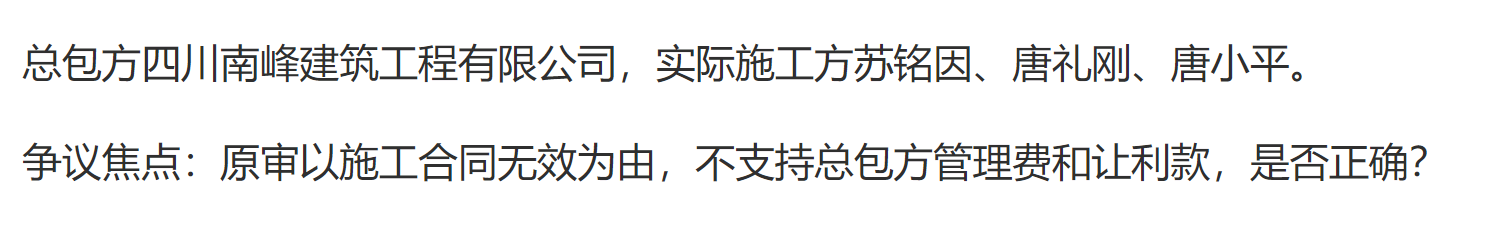 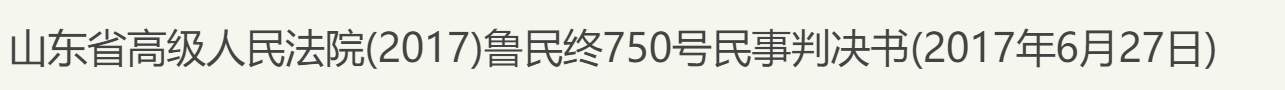 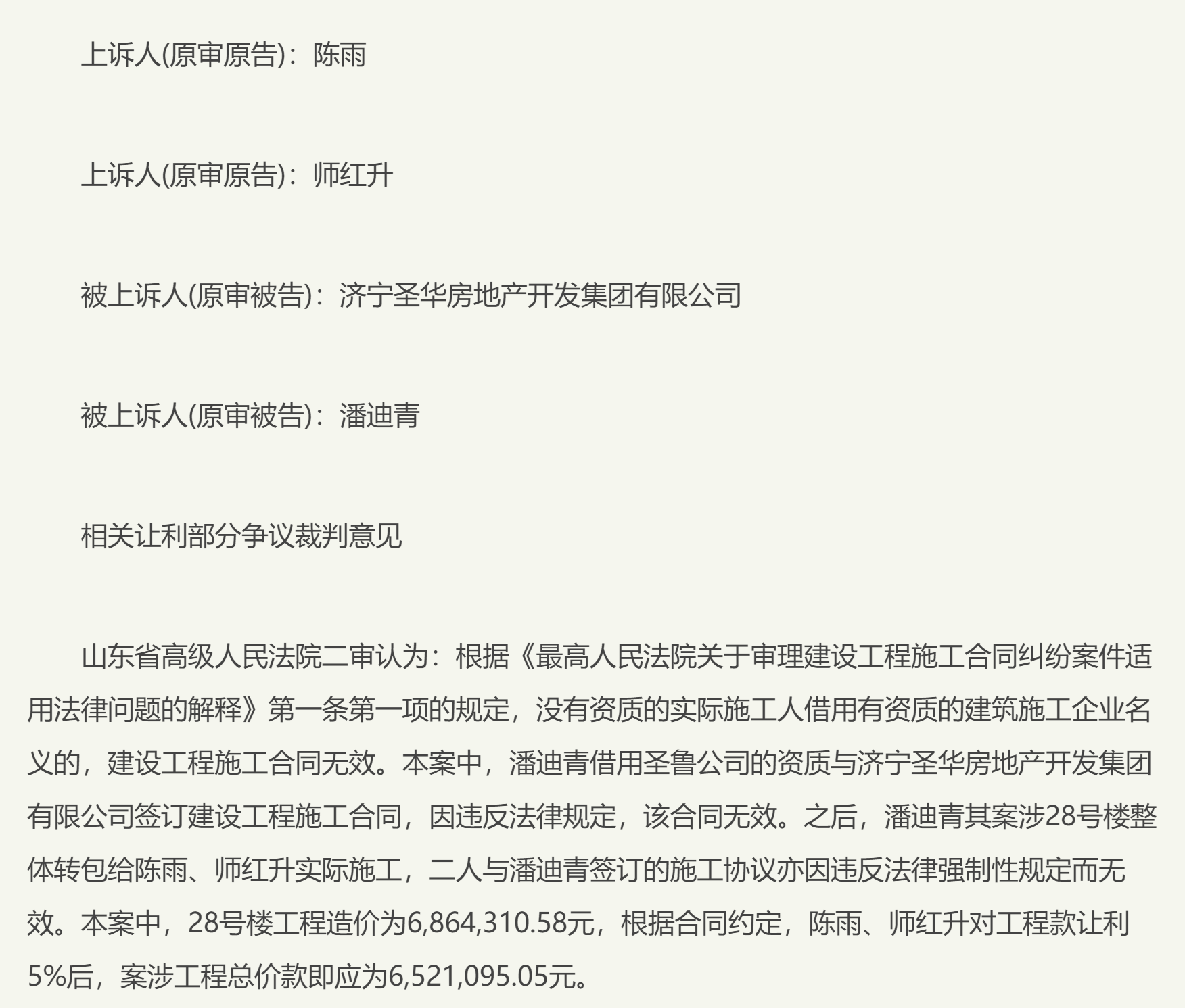 （二）“送审价逾期不回复视为认可”的认定
发包方对竣工结算资料不予回复或逾期回复导致工程款结算“以承包人提报的工程造价结算数额作为双方结算依据”
 1999年建设工程施工合同示范文本，包含协议书、通用条款、专用条款三部分，“通用条款”第33.3条约定：发包人收到竣工结算报告及计算资料后28天内无正当理由不支付工程竣工结算价款，从第29天起按承包人同期向银行贷款利率支付拖欠工程价款的利息，并承担违约责任。
《建筑工程施工发包与承包计价管理办法》第16条：发包人应当在收到竣工结算文件后的约定期限内予以答复、逾期未答复的，竣工结算文件视为已被认可。
施工合同解释一第20条规定：当事人约定，发包人收到竣工结算文件后，在约定期限内不予答复，视为认可竣工结算文件的，按照约定处理。承包人请求按照竣工结算文件结算工程价款的，应予支持。”
2006年4月25日最高人民法院民事审判庭，针对重庆市高级人民法院《关于如何理解和适用最高人民法院<关于审理建设工程施工合同纠纷案件适用法律问题的解释>第二十条的请示》(渝高法[2005]154号)，作出《关于发包人收到承包人竣工结算文件后，在约定期限内不予答复，是否视为认可竣工结算文件的复函》([2005]民一他字第23号)明确：
适用《施工合同解释》第二十条的前提条件是“当事人之间约定了发包人收到竣工结算文件后,在约定期限内不予答复,则视为认可竣工结算文件。承包人提交的竣工结算文件可以作为工程款结算的依据。建设部制定的建设工程施工合同格式文本中的通用条款第33条第3款的规定,不能简单地推论出，双方当事人具有发包人收到竣工结算文件一定期限内不予答复,则视为认可承包人提交的竣工结算文件的一致意思表示,承包人提交的竣工结算文件不能作为工程款结算的依据。”这也体现了最高院的观点,即当事人之间关于“送审价条款”的约定应明确,尽量在合同的协议书或专用条款中准确表达。
法院曾经审理某些案件时认为如“专用条款”中未作约定，通用条款中的约定不能认定“逾期不回复、视为认可”，但其具体指的是采用建设工程施工合同99示范文本时，其“通用条款”第33.3条“发包人收到竣工结算报告及计算资料后28天内无正当理由不支付工程竣工结算价款，从第29天起按承包人同期向银行贷款利率支付拖欠工程价款的利息，并承担违约责任”不能简单地推论出，双方当事人的意思是“发包人收到竣工结算文件一定期限内不予答复，则视为认可承包人提交的竣工结算文件”，以承包人提交的竣工结算文件不能作为工程款结算的依据，不过如果双方当事人之间关于“送审价条款”的约定明确，则应当适用双方约定。如北京市建筑装饰设计工程有限公司与周口欣欣置业有限公司建设工程施工合同纠纷案，最高法院(2013)民提字第128号，裁判要旨是：发包人和承包人在合同中明确约定“发包人收到竣工结算文件后，在约定期限内不予答复，视为认可竣工结算文件”。发包人收到承包人提交的完整竣工结算资料后在约定期限内未提出异议，人民法院不宜再启动工程造价的司法鉴定，应按照承包人的送审价确定工程价款。
如“专用条款”中未作约定，法院不直接适用前款，但可以举证责任分配认定承包人提报的结算为结算依据。
最高法院指导案例——最高法院民事判决书(2006)民一终字第52号，江西圳业房地产开发有限公司与江西省国利建筑工程有限公司建设工程施工合同纠纷案的判决指出：施工方“将该竣工结算文件作为确定工程款数额的证据提交后”，建设方“没有在一审法院指定的举证期限内提出相反的证据，亦未在这一期限内申请鉴定”，“人民法院只能以一方当事人提供的证据作为确认工程款的依据。”即将工程款不欠付的举证义务转换到发包人。
类似案例：（2019）最高法民终695号，凉州区交通运输局、甘肃金程建筑工程有限责任公司建设工程施工合同纠纷二审民事判决书
（三）无效建设工程合同的结算
建设工程合同无效的情形 
1. 承包人未取得建筑施工企业资质或者超越资质等级的。
2. 没有资质的实际施工人借用有资质的建筑施工企业名义的。
3. 建设工程必须进行招标而未招标或者中标无效的。
4. 承包人非法转包建设工程的。
5.承包人违法分包建设工程的。
6.发包人未取得建设工程规划审批手续的（缺少四证）
无效建设工程合同的处理
1. 无效或被撤销的合同，丧失法律效力。
2. 合同无效但工程质量合格的，可参照合同约定结算工程价款。
3. 施工合同无效，但工程经竣工验收合格的，承包人有权请求支付工程价款。经竣工验收不合格的，修复后也未经竣工验收合格的，承包人无权请求支付工程价款的。  因建设工程不合格造成的损失，发包人有过错的，也应承担相应的民事责任。
4. 损失赔偿责任。施工合同解释二第三条  建设工程施工合同无效，一方当事人请求对方赔偿损失的，应当就对方过错、损失大小、过错与损失之间的因果关系承担举证责任。损失大小无法确定，一方当事人请求参照合同约定的质量标准、建设工期、工程价款支付时间等内容确定损失大小的，人民法院可以结合双方过错程度、过错与损失之间的因果关系等因素作出裁判。
5.对其非法所得予以收缴。6.连带责任。
（四）黑白合同的结算依据（备案与未备案合同）
1.黑白合同的认定
黑白合同，又称阴阳合同，认定要素：
①作为合同标的物的工程是经过招标的工程；
②同一合同在工期、价款等实质性内容方面存在差异的两份以上的合同文本；
③其中一份系经过招投标程序订立的中标合同而且登记、备案，其他合同未登记备案。
黑合同，是指当事人自行签订没有在建设行政主管部门备案的合同；白合同是指在建设行政主管部门备案的建设工程合同。
招投标双方在同一工程范围下另行签订的变更工程价款、计价方式、施工工期、质量标 准等中标结果的协议，应当认定为《解释》第二十一条规定的实质性内容变更。
黑白合同的签订情况：
（1）黑合同签订在前，白合同签订在后。
一般认为：如属于强制招标项目，在招标过程中，先签黑合同，再签白合同，整个招标程序无效，黑、白合同均无效。   合同均无效，结算依据如何确定？
（2）白合同签订在前，黑合同签订在后。一般认为：适用白合同，而不适用黑合同。
2.黑白合同的认定规则
最高法院《施工合同解释一》第21条：当事人就同一建设工程另行订立的建设工程施工合同与经过备案的中标合同实质性内容不一致的，应当以备案的中标合同作为结算工程价款的根据。
最高法院《施工合同解释二》第一条：招标人和中标人另行签订的建设工程施工合同约定的工程范围、建设工期、工程质量、工程价款等实质性内容，与中标合同不一致，一方当事人请求按照中标合同确定权利义务的，人民法院应予支持。　　招标人和中标人在中标合同之外就明显高于市场价格购买承建房产、无偿建设住房配套设施、让利、向建设单位捐赠财物等另行签订合同，变相降低工程价款，一方当事人以该合同背离中标合同实质性内容为由请求确认无效的，人民法院应予支持。
——适用于当事人对工程价款结算有争议时应以备案合同为依据的情形。
（应当结合缔约过错、已完工程质量、利益平衡等因素分配两份或以上合同间的差价确定工程价款）
【案例】（2017）最高法民终175号 江苏一建与昌隆公司案
最高法院《施工合同解释二》第九条  发包人将依法不属于必须招标的建设工程进行招标后，与承包人另行订立的建设工程施工合同背离中标合同的实质性内容，当事人请求以中标合同作为结算建设工程价款依据的，人民法院应予支持，但发包人与承包人因客观情况发生了在招标投标时难以预见的变化而另行订立建设工程施工合同的除外。
最高法院《施工合同解释二》第十一条：当事人就同一建设工程订立的数份建设工程施工合同均无效，但建设工程质量合格，一方当事人请求参照实际履行的合同结算建设工程价款的，人民法院应予支持。
     实际履行的合同难以确定，当事人请求参照最后签订的合同结算建设工程价款的，人民法院应予支持。
《招标投标法》第46条规定“招标人和中标人应当自中标通知书发出之日起三十日内，按照招标文件和中标人的投标文件订立书面合同。招标人和中标人不得再行订立背离合同实质性内容的其他协议。”

第59条规定“招标人与中标人不按照招标文件和中标人的投标文件订立合同的，或者招标人、中标人订立背离合同实质性内容的协议的，责令改正；可以处中标项目金额千分之五以上千分之十以下的罚款”。

据此，备案的中标合同，应是工程发包人与经过招投标程序确定的中标人，按照招标文件和中标人的投标文件订立的书面合同，然后提交给建设行政主管部门备案的合同。
最高人民法院办公厅关于印发《全国民事审判工作会议纪要》的通知（法办【2011】442号）：招标人和中标人另行签订改变工期、工程价款、工程项目性质等中标结果的协议，应认定为变更中标合同实质性内容，中标人作出的以明显高于市场价格购买承建房产、无偿建设住房配套设施、让利、向建设方捐款等承诺，亦应认定为变更中标合同的实质性内容。
《第八次全国法院民事商事审判工作会议(民事部分)纪要》(法〔2016〕399号)31.招标人 和中标人另行签订改变工期、工程价款、工程项目性质等影响中标结果实质性内容的协议， 导致合同双方当事人就实质性内容享有的权利义务发生较大变化的，应认定为变更中标合 同实质性内容。

司法部《工程造价司法鉴定规范》第7.1.9明确规定：法律、行政法规没有规定必须进行招投标的建设工程，应当以发包人和承包人实际履行的施工合同作为工程造价鉴定的依据；经过招投标的，当事人实际履行的施工合同与中标合同实质性内容不一致的，司法鉴定应以中标的施工合同作为工程造价鉴定的依据。
小结
（1）协议变更合同是法律赋予合同当事人的一项基本权利。建设工程开工后，因设计变更、建设工程规划指标调整等客观原因，发包人与承包人通过补充协议、会谈纪要、往来函件、签证等洽商记录形式变更工期、工程价款、工程项目性质的，不应认定为变更中标合同的实质性内容。
（2）同一工程出现黑白合同时，应当首先确定哪份合同是白合同，然后以备案的“白合同”作为结算工程价款的根据。
（3）中标后签订的背离合同实质性内容的其他协议不能作为结算工程款的依据。
（4）黑白合同均无效的工程价款结算，参照实际履行的合同结算；实际履行的合同难以确定，参照最后签订的合同结算建设工程价款。
注意：   并非同一工程存在备案、未备案合同，就属于黑白合同问题
有的工程并非政府强制招投标范围，合同当事人协商签订工程合同，自愿提交备案后，又签订内容不一致的合同，备案的合同不能作为白合同处理。
山东省高级人民法院关于印发全省民事审判工作会议纪要的通知（2011年11月30日 鲁高法〔2011〕297号）三、关于建设工程施工合同纠纷案件（二）关于“黑白合同”认定的有关问题，规定“建设单位直接发包的工程，即建设工程无需招标的，但当事人双方自愿将签订的建设工程施工合同到建设行政主管部门备案的，此后又签订与备案合同实质性内容不一致的合同，此种情形不适用“黑白合同”的认定规则。”
2018.9 住建部《关于修改房屋建筑和市政基础设施施工招投标管理办法的决定》，删除第47条第1款相关备案的规定。
案例
青岛某建筑商与开发商签总包合同，备案合同与未备案合同各一份。
建筑商转包给包工头，约定“乙方承包该工程，需向甲方上交工程总造价的8%作为工程管理费，分期向甲方交清。”后又约定“按照建设单位和甲方确定的拨款方式拨款给乙方，甲方扣除应缴税金及管理费和奖罚金，余款拨付给乙方。”
包工头起诉建筑商与开发商欠款，并申请工程造价鉴定。建筑商律师将其与开发商的备案合同举证，开发商否认是双方实际履行的合同，但包工头认可，于是司法鉴定按照备案合同鉴定工程造价为1767万余元，而建筑商与开发商实际履行的是非备案合同，且双方早已据此确定工程造价，据此决算值，开发商仅欠付建筑商工程款3万元。
青岛中院一审判决，按照司法鉴定结论，建筑商支付包工头392万元，开发商在欠付款3万元的范围内承担清偿责任，建筑商的管理费141万余元作为非法所得由法院另行制作司法文书予以收缴。
二审撤销一审判决，发回重审，后改判，重二审维持，最高法院维持。
3.黑白合同的效力
最高法院施工合同司法解释明确黑白合同的认定规则，但回避了两份合同效力的认定问题。
注意（1）发包人就同一工程范围签订两份内容不同的合同，只要不违反法律、行政法规的禁止性效力性规定，都应认定有效。违反招投标法强制规定的无效。
（2）如果均未办理备案，则以签订在后的合同，即当事人实际履行的合同为准结算工程款；如果签订合同后，一份备案一份未备案，则以备案的合同为准结算工程款，而未备案的合同只要不违反法律、行政法规的禁止性效力性规定，也是有效的。
2013版示范文本协议书在原 1999版施工合同基础上增加第7条“承诺”规定，其中第3项规定：发包人和承包人通过招投标形式签订合同的，双方理解并承诺不再就同一工程另行签订与合同实质性内容相背离的协议”。
        ——宣誓性的特别约定
最高法院民事裁定书（2013）民申字第572号
                                               2013年8月5日
再审申请人（一审原告、二审上诉人）：山东日建建设集团有限公司
被申请人（一审被告、二审被上诉人）日照君泰房地产（集团）有限公司
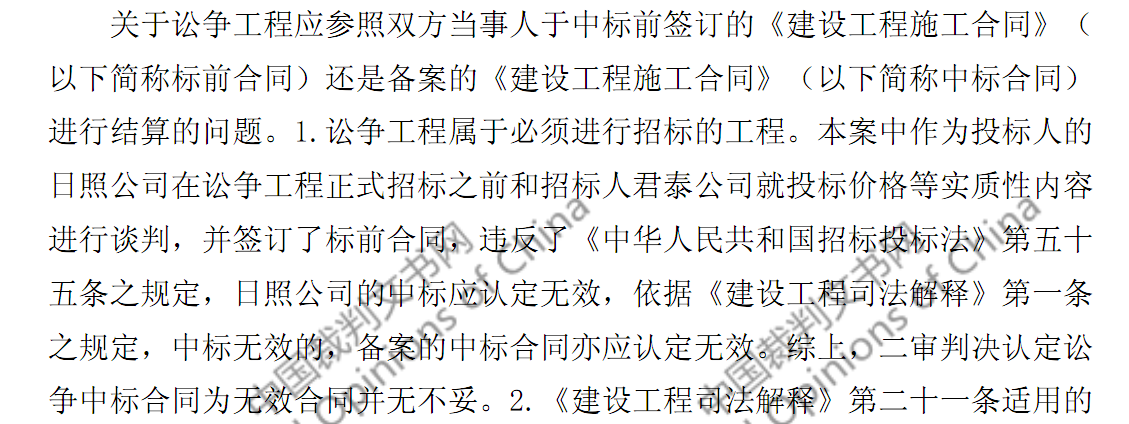 《招标投标法》第五十五条 依法必须进行招标的项目，招标人违反本法规定，与投标人就投标价格、投标方案等实质性内容进行谈判的，给予警告，对单位直接负责的主管人员和其他直接责任人员依法给予处分。
　　前款所列行为影响中标结果的，中标无效。
（五）工程价款优先受偿权的保护
《合同法》第286条：发包人未按照约定支付价款的，承包人可以催告发包人在合理期限内支付价款。发包人逾期不支付的，除按照建设工程的性质不宜折价、拍卖的以外，承包人可以与发包人协议将该工程折价，也可以申请人民法院将该工程依法拍卖。建设工程的价款就该工程折价或者拍卖的价款优先受偿。
性质：留置权？法定抵押权？法定优先权。
最高法院于２ ０ ０ ２年６月 《 批复》（ 即法释１ ６号） 规定：
 （ 一）人民法院在审理房地产纠纷案件和办理执行案件中，应当依照 《 中华人民共和国合同法》第二百八十六条的规定，认定建筑工程的承包人的优先受偿权优于抵押权和其他债权。 
（ 二）消费者交付购买商品房的全部或者大部分款项后，承包人就该商品房享有的工程价款优先受偿权不得对抗买受人。
 （ 三）建筑工程价款包括承包人为建设工程应当支付的工作人员报酬、材料款等实际支出的费用，不包括承包人因发包人违约所造成的损失。
（ 四）建设工程承包人行使优先权的期限为六个月，自建设工程竣工之日或者建设工程合同约定的竣工之日起计算。 ”
《重庆市高级人民法院对最高法院《关于建设工程价款优先受偿权问题的批复》(法释(2002)16号)的理解》（渝高法(2003)48号）对以上内容又主要做了如下细化：
一是将上述第二点中的“六个月”界定为除斥期间；
二是将上述第四点中的“大部分款项”细化为“50%以上”，并将购房人购房的意图界定为生活需要而非经营需要。
《最高法院施工合同解释二》　第二十二条  承包人行使建设工程价款优先受偿权的期限为六个月，自发包人应当给付建设工程价款之日起算。
第一，优先受偿权的行使主体
施工合同解释二第十七条  与发包人订立建设工程施工合同的承包人，根据合同第286条规定请求其承建工程的价款就工程折价或者拍卖的价款优先受偿的，人民法院应予支持。
第十八条  装饰装修工程的承包人，请求装饰装修工程价款就该装饰装修工程折价或者拍卖的价款优先受偿的，人民法院应予支持，但该装饰装修工程的发包人不是该建筑物的所有权人的除外。
第十九条  建设工程质量合格，承包人请求其承建工程的价款就工程折价或者拍卖的价款优先受偿的，人民法院应予支持。
第二十条 未竣工的建设工程质量合格，承包人请求其承建工程的价款就其承建工程部分折价或者拍卖的价款优先受偿的，人民法院应予支持。
优先受偿权的行使主体：总承包人；发包人直接发包的专业工程承包人；装饰装修合同承包人。
司法实务：行使优先受偿权的主体应仅限于建设工程承包人，现行法律及司法解释并未赋予实际施工人享有建设工程价款优先受偿的权利。
案例索引：周贵芳、冯世平建设工程施工合同纠纷再审审查与审判监督民事裁定书（最高人民法院（2018）最高法民申5769号）
第二，承包人工程价款优先受偿权的行使条件
1. 发包人未按照约定支付工程价款（工程质量合格，结算完毕）
2. 承包人所施工的工程属于宜折价变卖的工程
3. 承包人没有放弃工程价款优先受偿权或弃权行为无效
4. 工程价款优先受偿权在法定期限内行使
中铁十九局集团有限公司与瑞云云计算研发建设有限公司建设工程价款优先受偿权纠纷二审民事判决 [北京市高级人民法院（2019）京民终158号,判决时间：2019年8月5日]
裁判意见摘选：
建设工程价款优先受偿权的成立是行使建设工程价款的优先受偿权的前提，故行使建设工程价款的优先受偿权的条件，还应已就全部工程完毕最终结算，确定了最终的工程价款数额。施工解释（二）第二十条“未竣工的建设工程”，总承包人主张行使工程价款优先受偿权的工程款系进行完毕最终结算后确定的工程款，仅对建设工程的进度款行使建设工程价款优先受偿权的，不应予以支持。
行使优先受偿权 是否以合同有效为前提？
观点一：应以建设工程施工合同有效为前提。
观点二：无效合同承包方亦有优先受偿权。
江苏高院2018年6月“解答”第15条：建设工程价款优先受偿权不受建设工程施工合同效力的影响。建设工程施工合同无效，承包人仍然享有建设工程价款优先受偿权。
广东高院2017年8月“解答”第13条：建设工程施工合同无效，但建设工程质量合格的，发包人仅以施工合同无效为由主张承包人无权主张工程价款优先受偿权的，不予支持。否定之前规定。
最高法院：案涉合同无效，承包人行使优先受偿权的时间不受合同约定的限制，而应自工程验收竣工之日起计算。案例索引：安徽亚坤建设集团有限公司、蒙城广联置业有限公司建设工程施工合同纠纷二审民事判决书（最高人民法院（2018）最高法民终416号）
司法实务：施工合同无效或工程未竣工，不影响承包人主张工程价款优先受偿权。
（1）案例索引：江苏弘盛建设工程集团有限公司、山东华城金冠置业有限公司建设工程施工合同纠纷二审民事判决书（最高人民法院（2017）最高法民终410号）
最高法院认为：《合同法》第286条，是法律赋予承包人工程款优先受偿的权利，从该条规定的条文表述分析，没有要求承包人优先受偿工程款必须以工程完工为先决条件。在涉案合同终止履行的情形下，承包人江苏弘盛公司对未完工程也享有优先受偿的权利。
虽然涉案工程未完工，但江苏弘盛公司在停止施工后六个月以内提起诉讼，根据《最高人民法院关于建设工程价款优先受偿权问题的批复》第四条“建设工程承包人行使优先权的期限为六个月，自建设工程竣工之日或者建设工程合同约定的竣工之日起计算”规定，江苏弘盛公司并未超过法定主张优先受偿权的期限。工程价款优先受偿权是以发包人欠付工程款为前提，亦无施工合同无效或工程未竣工不得行使优先权的禁止性规定，只要发包人有欠付工程款的事实，承包人就可以依照法律规定的程序主张工程价款优先受偿权。故华城金冠公司的主张缺乏事实和法律依据，本院不予支持。
（2）案例索引：十堰市瑞昌房地产开发有限公司、江苏扬州建工建设集团有限公司建设工程施工合同纠纷再审审查与审判监督民事裁定书（最高人民法院（2017）最高法民申3773号）
最高法院认为：瑞昌公司主张，因案涉工程至今未竣工验收，且存在质量问题未修复，扬州建工公司的优先受偿权请求于法无据。建设工程价款优先受偿权源于工程款债权，系对承包人建设工程投入的保护，在扬州建工公司施工部分均已验收合格，案涉工程未完工部分已由瑞昌公司另行发包，瑞昌公司应支付工程价款的情形下，扬州建工公司建设工程价款优先受偿权请求有事实及法律依据，原判决支持扬州建工公司在欠付工程款范围内享有建设工程价款优先受偿权并无不当。
司法实务：工程未竣工，承包人行使优先权的期限应以合同约定的竣工之日起计算。
案例索引：上海隆盛建筑工程（集团）有限公司、海南晟盛房地产有限公司建设工程施工合同纠纷二审民事判决书（最高人民法院（2017）最高法民终358号）
最高法院认为：根据《中华人民共和国合同法》第二百八十六条的规定，建设工程的价款就该工程折价或拍卖的价款优先受偿。该条所指的工程价款，既包括已竣工工程的结算款，也包括施工过程中的工程进度款。晟盛公司拖欠工程进度款是造成工程停工的重要原因，本案并无证据证明涉案工程系隆盛公司无正当理由擅自停工。隆盛公司提起本案诉讼的时间，尚在约定的工程竣工时间之前，其主张建设工程优先受偿权，符合法律规定。一审判决隆盛公司对涉案工程享有优先受偿权，本院予以支持。
建设工程价款优先受偿权范围
《施工合同解释二》第二十一条 承包人建设工程价款优先受偿的范围依照国务院行政主管部门关于建设工程价款范围的规定确定。
    承包人就逾期支付建设工程价款的利息、违约金、损害赔偿金等主张优先受偿权的，人民法院不予支持。
1. 合同法第二百八十六条规定的价款是指承包人就其完成的工程成果所产生的费用，包括直接费、间接费、利润、税金等，不包括承包人因发包人违约所产生的损失。
参照住建部、财政部关于印发《建筑安装工程费用项目组成》（建标【2013】44号）第一条第一款：建筑安装工程费用项目按费用构成要素组成划分为人工费、材料费、施工机具使用费、企业管理费、利润、规费和税金。
2016年2月19日住建部办公厅《关于做好建筑业营改增建设工程计价依据调整准备工作的通知》规定：工程造价可按以下公式计算：工程造价=税前工程造价乘以（1+11%），税前工程造价为人工费、材料费、施工机具使用费、企业管理费、利润和规费之和。
建设工程价款优先受偿权权利保护期限
《施工合同解释二》第22条 ，六个月，自发包人应当给付建设工程价款之日起算。司法实务：
1、合同约定工程款支付时间晚于工程竣工之日，承包人行使优先权期限从发包人应付工程款期间届满之日起算。
案例索引：浙江东阳建工集团有限公司、安徽省阜阳市中南置业有限责任公司建设工程施工合同纠纷二审民事判决书（最高人民法院（2018）最高法民终696号）
通常情况下，建设工程的竣工之日也是工程应予结算之日，承包人可以此作为主张工程价款优先受偿权的起算点，但本案中双方当事人已经明确约定工程款支付时间晚于工程竣工之日，承包人行使优先权的期限不应再从工程竣工之日起计算，而应从发包人应付工程款期间届满之日起算。故东阳建工于2015年11月10日提起本案诉讼，主张工程价款优先权，并未超过优先受偿权保护期限，一审判决适用法律并无不当。中南置业公司该上诉主张不能成立。此外，案涉合同、协议虽属无效，但不存在《最高人民法院关于印发<全国民事审判工作会议纪要>的通知》第二十九条“因违法分包、转包等导致建设工程合同无效的，实际施工人请求根据合同法第二百八十六条规定对建设工程行使优先受偿权的，不予支持”规定的情形，中南置业公司主张东阳建工因合同无效自始不享有建设工程价款优先受偿权的主张亦不能成立。因此，一审法院判决东阳建工有权在欠付工程款范围内对案涉工程折价或拍卖的价款优先受偿有事实和法律依据，本院予以维持。
2、“发包人应当给付建设工程价款之日”，确定为工程款数额确定次日
案例索引：江苏省苏中建设集团股份有限公司、包头市恒源房地产开发有限责任公司建设工程施工合同纠纷二审民事判决书（最高人民法院（2018）最高法民终620号）
虽然恒源公司对苏中公司存在工程欠款，但具体数额却并未确定，而直至2017年9月21日，欠付工程款的数额才确定，恒源公司应付苏中公司工程款的具体数额才最终确定，故在此时，苏中公司才具备了根据最终确定的工程欠款数额主张建设工程价款优先受偿权的条件。因此，从本案的上述事实看，本案中作为建设工程价款优先受偿权起算点的“发包人应当给付建设工程价款之日”，应当确定为工程款数额确定的次日即2017年9月22日，较为公平合理。苏中公司于2017年11月17日向一审法院提起诉讼并主张就该建设工程拍卖、变卖的价款优先受偿，并未超过优先受偿权保护期限。一审判决认定苏中公司主张建设工程价款优先受偿权超过了6个月的保护期限，属于适用法律错误，本院予以纠正。
3、诉讼中鉴定确定工程造价的，优先权的行使在法律规定的期限范围内
杭州建工集团有限责任公司与大理汇宁房地产开发有限公司建设工程施工合同纠纷一审民事判决 [云南省高级人民法院（2017）云民初169号,判决时间：2019年3月26日]
本案特殊情形在于案涉工程系未完工程，双方对是否解除案涉合同以及案涉工程款数额存在争议诉至法院。杭州建工公司已完施工部分的工程造价系在诉讼中通过司法鉴定确定的，即法院经过审理最终认定大理汇宁公司欠付杭州建工公司工程价款的事实以及数额，相应此时工程价款优先权对应范围才能确定。杭州建工公司在此之前，即起诉时已主张了优先受偿权，故杭州建工公司优先权的行使在法律规定的期限范围内。
4、行使优先受偿权的期限可自合同解除之日起计算
（1）案例索引：甘肃华澳铁路综合工程有限公司、宁夏灵武市陆港物流集团有限公司建设工程施工合同纠纷二审民事判决书（最高人民法院（2018）最高法民终861号）
本院认为，上述法律、司法解释关于建设工程价款优先受偿权的规定，目的在于保障承包人能够及时从发包人处获得建设工程价款。本案二审期间，华澳公司和陆港公司对一审判决解除《施工合同》《补充合同》《综合楼施工合同》均无异议，根据《最高人民法院关于审理建设工程施工合同纠纷案件适用法律问题的解释》第十条第一款关于“建设工程施工合同解除后，已经完成的建设工程质量合格的，发包人应当按照约定支付相应的工程价款；已经完成的建设工程质量不合格的，参照本解释第三条规定处理”的规定，陆港公司应对上述合同解除前华澳公司已经完成的工程量支付工程价款。但是，《施工合同》《补充合同》《综合楼施工合同》约定开工日期以陆港公司批准的开工报告日期为准，其中《施工合同》约定工期197工天，《补充合同》约定工期25工天，《综合楼施工合同》约定工期112工天，以上工期合计334工天，陆港公司批准《工程开工/复工申请表》的时间为2014年7月16日，故华澳公司起诉请求解除合同时，已经超出前述合同约定的竣工日期一年有余。同时，在现有证据不能证实案涉工程已竣工验收结算或已交付陆港公司或被陆港公司擅自使用的情形下，华澳公司难以通过竣工之日或合同约定竣工之日这两个起算时点行使建设工程价款优先受偿权，其非怠于行使自己的权利。此时如仍以竣工之日或合同约定竣工之日作为行使建设工程价款优先受偿权的起算时点，明显有违本案事实，也有悖公平原则。依照《中华人民共和国合同法》第二百八十六条并参照《最高人民法院关于审理建设工程施工合同纠纷案件适用法律问题的解释》第十条第一款、《最高人民法院关于建设工程价款优先受偿权问题的批复》第四条的规定，华澳公司行使建设工程价款优先受偿权的期限可自合同解除之日起计算，其关于对案涉工程享有建设工程价款优先受偿权的诉讼请求应予支持，一审判决对此认定有误，应予纠正。
（2）案例索引：锦宸集团有限公司、呼伦贝尔市天顺房地产开发有限公司建设工程施工合同纠纷二审民事判决书（最高人民法院 （2018）最高法民终846号）
案涉天顺新城二期工程未竣工验收、三期工程停建，且案涉五份建设工程施工合同无效，故本案建设工程优先权行使期限不宜从建设工程竣工之日或者建设工程合同约定的竣工之日起计算。一审判决认定锦宸公司优先受偿权行使期限自约定的竣工日期2015年12月30日起算缺乏事实和合同依据，本院纠正。根据本案查明的事实，锦宸公司与天顺公司于2015年2月、2015年11月就案涉天顺新城二、三期工程进行的结算属于施工过程中工程进度结算，并非对案涉工程的结算。锦宸公司于2017年3月2日委托公证向天顺公司、鑫都公司分别邮寄送达了催告及解除合同通知函。《中华人民共和国合同法》第九十六条规定，当事人主张解除合同，应当通知对方，合同自通知到达对方时解除，对方有异议的，可以请求人民法院或者仲裁机构确认解除合同的效力。《最高人民法院关于适用<中华人民共和国合同法>若干问题的解释（二）》第二十四条规定，当事人对合同解除虽有异议，但在约定的异议期满后才提出异议并向人民法院起诉的，人民法院不予支持；当事人没有约定异议期间，在解除合同通知到达之日起三个月以后才向人民法院起诉的，人民法院不予支持。故本案锦宸公司行使优先权期限应自锦宸公司解除合同到达天顺公司、鑫都公司时起算。锦宸公司请求对天顺新城二、三期工程拍卖、变卖所得价款享有优先受偿权，具有事实和法律依据，应予支持。一审判决认定锦宸公司请求优先受偿权已经超过行使期限，属适用法律错误，本院予以纠正。
（3）案例索引：烟台旺埠置业有限公司、烟台龙门建筑有限公司建设工程施工合同纠纷再审审查与审判监督民事裁定书9最高人民法院（2018）最高法民申6097号）
最高法院认为：根据《中华人民共和国合同法》第二百八十六条规定“建设工程的价款就该工程折价或者拍卖的价款优先受偿”，案涉2012年5月28日《建设工程施工合同》虽然解除，但对于已经完成的工程部分，龙门公司仍然享有优先受偿权，自解除之日至起诉时没有超出6个月期限，故二审判决认定龙门公司享有建设工程价款优先受偿权并无不当。
（4）案例索引：吉林民融投资有限公司、中国建筑第六工程局有限公司建设工程施工合同纠纷二审民事判决书（最高人民法院（2018）最高法民终629号）
首先，因案涉工程未实际竣工，客观上无法按照建设工程竣工之日确定行使工程价款优先受偿权期限的起算点。其次，案涉《补充协议》约定的竣工日期为2014年12月1日，但因民融公司资金不到位，案涉工程从2014年11月11日停工时仅完成了地下基础工程和地上一层，停工后中建六局一直派人在施工现场看守，至本案起诉前，《建设工程施工合同》及《补充协议》尚未解除，对双方均具有约束力，案涉合同还存在履行可能。由此，《建设工程施工合同》及《补充协议》能否继续履行、工程何时复工均不确定，工程价款亦未最终确定。若日后合同能够继续履行，中建六局亦不可能在约定竣工时间内完成剩余工程，约定竣工时间必然要相应调整。因此，按照合同约定的竣工之日起算工程价款优先受偿权行使期限，不符合本案实际。本案中，因中建六局与民融公司之间的《建设工程施工合同》及《补充协议》于2017年2月20日解除，自该日起，中建六局已经确定不再履行施工合同，中建六局施工的工程量及工程价款于此时能够确定，其主张工程价款优先受偿权的条件成就，中建六局行使工程价款优先受偿权的期限从2017年2月20日合同解除之日起计算，符合本案实际。据此，中建六局于2016年8月31日起诉主张优先受偿权，未超出法定期限，一审判决认定中建六局享有工程价款优先受偿权正确，民融公司此项上诉主张不能成立，本院不予支持。
建设工程价款优先受偿权可否放弃
《施工合同解释二》第二十三条  发包人与承包人约定放弃或者限制建设工程价款优先受偿权，损害建筑工人利益，发包人根据该约定主张承包人不享有建设工程价款优先受偿权的，人民法院不予支持。
“损害建筑工人利益”判断：以承包人的资产负债状况为依据，如果因约定导致其工程价款债权不能实现，进而造成资产负债状况严重恶化，以至于不能支付建筑工人工资，即属于“损害建筑工人利益”
（六）工程造价鉴定与审计、审价
1.审计与审价结论作为工程款结算依据的风险
审计：国家行政主管机关在基本建设项目竣工后，经过国家计委初步验收，国家审计机关对项目的投资效益、投资质量、对国有资金运行状况按照审计机构有关规定进行审核评价，实行行政经济监督的行为。
审价（审计外包）：建设单位委托社会中介机构在工程项目通过竣工质量验收后， 根据工程合同、国家定额及有关工程资料，对工程结算造价所作的审查核对工作。
   财政投资项目必须经政府审计后才能最终结算，而发承包方工程款结算以双方有效合同为依据。
2.工程造价鉴定注意的风险
（1）明确造价举证的义务人，即谁是鉴定申请方？防止义务人不申请鉴定导致的举证不利风险。
（2）申请鉴定，一般应当在举证期限内提出。
（3）双方应尽可能提交还原工程施工原貌的真实、完备的资料，尽量提供有各方管理人员签字的原件。复印件，应形成证据链。
（4）鉴定机构必须按合同约定结算工程价款的原则鉴定。包括：合同约定按固定价格结算的，不能据实结算，只能对约定范围外的工程量申请鉴定；约定成本加酬金方式或者可调价结算的，应按合同约定的计价方法和计价标准结算。
（5）审计鉴定确认工程价款的特别注意事项
A.合同范围内工程量的确认。如双方在合同和施工图中约定了工程内容且实际竣工验收，应当认定承包人完成了工程量，应当按此结算工程款；但是，发包人有证据证明（如施工合同、付款凭证、施工资料等）该工程量系自行完成或者委托他人完成，则承包人无权取得该工程款。
B.合同范围外工程量的确认。如双方在合同和施工图中没有约定此项工程内容，但承包人主张其实际施工，并有签证单、会议记录、往来信函以及其他技术资料等，则应认定承包人的实际施工量并以此结算工程价款；如发包人有相反证据证明该项工程量是其自行或者委托他人完成的，则承包人无权取得该工程价款.
《关于审理建设工程施工合同纠纷案件适用法律问题的解释（二）》
第十二条  当事人在诉讼前已经对建设工程价款结算达成协议，诉讼中一方当事人申请对工程造价进行鉴定的，人民法院不予准许。
第十三条  当事人在诉讼前共同委托有关机构、人员对建设工程造价出具咨询意见，诉讼中一方当事人不认可该咨询意见申请鉴定的，人民法院应予准许，但双方当事人明确表示受该咨询意见约束的除外。
解析：1、诉讼前发承包人已达成结算协议且不存在法定可撤销情形，一方当事人申请造价鉴定的，不予准许。
2、建设工程施工合同的效力不影响当事人双方达成的结算协议的效力。《合同法》第九十八条：合同的权利义务终止，不影响合同中结算和清理条款的效力。
2、鉴定的必要性与禁反言原则。《民事诉讼法解释》第一百二十一条的规定，当事人提出鉴定申请的，申请鉴定的事项与待证事实无关联，或者对于证明待证事实无意义的，不予准许。施工合同司法解释二明确规定。
因此，人民法院应将对当事人的鉴定申请进行必要性审查。同时，合同双方达成结算协议，意味着已对工程价款达成合意，再申请鉴定违背诚实信用原则与禁止反言原则，人民法院将不予准许。
鉴定启动的必要性审查
《施工合同解释一》第二十三条规定，当事人对部分案件事实有争议的，仅对有争议的事实进行鉴定，但争议事实范围不能确定，或者双方当事人请求对全部事实鉴定的除外。
《司法解释一理解与适用》（P166）说明：条文主旨旨在规定人民法院审理建设工程施工合同纠纷案件时，能不通过鉴定即可结算工程价款的，则不作鉴定；必须通过鉴定时才能结算工程价款，尽可能减少鉴定次数；必须通过鉴定才能确定工程价款数额，则尽可能是缩小鉴定范围，达到节省诉讼成本，提高诉讼效率的目的。
如司法鉴定意见存在《最高人民法院关于民事诉讼证据的若干规定》第二十七条第一款的情形，当事人可申请重新鉴定，因此，对于双方共同委托未明确约定受其约束的鉴定意见，当事人可以不认可该意见并申请鉴定。第二十七条第一款规定，当事人对人民法院委托的鉴定部门作出的鉴定结论有异议申请重新鉴定，提出证据证明存在下列情形之一的，人民法院应予准许：（一）鉴定机构或者鉴定人员不具备相关的鉴定资格的；（二）鉴定程序严重违法的；（三）鉴定结论明显依据不足的；（四）经过质证认定不能作为证据使用的其他情形。
法院的释明义务、二审鉴定的必要性审查
《施工合同解释二》第十四条  当事人对工程造价、质量、修复费用等专门性问题有争议，人民法院认为需要鉴定的，应当向负有举证责任的当事人释明。当事人经释明未申请鉴定，虽申请鉴定但未支付鉴定费用或者拒不提供相关材料的，应当承担举证不能的法律后果。一审诉讼中负有举证责任的当事人未申请鉴定，虽申请鉴定但未支付鉴定费用或者拒不提供相关材料，二审诉讼中申请鉴定，人民法院认为确有必要的，应当依照民事诉讼法第一百七十条第一款第三项的规定处理。
《民诉法司法解释》第一百零二条：当事人因故意或者重大过失逾期提供的证据，人民法院不予采纳。但该证据与案件基本事实有关的，人民法院应当采纳，并依照民事诉讼法第六十五条、第一百一十五条第一款的规定予以训诫、罚款。
《司法解释二理解与适用》（P322）最高院民一庭认为，即使一审诉讼当事人明确表示不申请鉴定，或者通过不支付鉴定费用、拒不提供相关材料的方式，致使无法通过鉴定查明相关事实的，二审程序中其又提出来鉴定申请的，鉴于建设工程的特殊性及工程鉴定的重要性，人民法院应当对是否确有必要进行鉴定予以审查，而不能以其一审未鉴定为由一概不予准许。因此，即使一审法院对当事人进行了释明，当事人明确表示不申请鉴定，如果二审法院认为鉴定确有必要时，对当事人二审又提出的鉴定申请可以准许。
注意确定委托鉴定的事项、范围与鉴定期限
《施工合同解释二》第十五条  人民法院准许当事人的鉴定申请后，应当根据当事人申请及查明案件事实的需要，确定委托鉴定的事项、范围、鉴定期限等，并组织双方当事人对争议的鉴定材料进行质证。
《建设工程造价鉴定规范》3.2.2条：委托人向鉴定机构出具鉴定委托书，应载明委托的鉴定机构名称、委托鉴定的目的、范围、事项和鉴定要求、委托人的名称等。3.3.2条：鉴定机构接受鉴定委托，对案件争议的事实初步了解后，当对委托鉴定的范围、事项和鉴定要求有不同意见时，应向委托人释明，释明后按委托人的决定进行鉴定。
启动鉴定、确定鉴定事项应当遵循原则：必要性原则；关联性原则；可行性原则；鉴定范围最小化原则。
对争议鉴定材料质证。鉴定材料属于当事人提交的证据，应严格按民诉法及司法解释等规定进行证据的质证。建设工程施工合同法律关系多、证据多、鉴定材料多且涉及专业技术问题多，待证事实交错复杂，解释没有规定对所有的鉴定材料进行质证，而仅是针对争议的鉴定材料进行质证。《民诉法》第六十八条：证据应当在法庭上出示，并由当事人互相质证。
经过质证但仍存在争议的鉴定材料如何处理？
《施工合同解释二》第十六条  人民法院应当组织当事人对鉴定意见进行质证。鉴定人将当事人有争议且未经质证的材料作为鉴定依据的，人民法院应当组织当事人就该部分材料进行质证。经质证认为不能作为鉴定依据的，根据该材料作出的鉴定意见不得作为认定案件事实的依据。
1、《建设工程造价鉴定规范》4.7.3条：当事人对证据的真实性提出异议，或证据本身彼此矛盾，鉴定人应及时提请委托人认定并按照委托人认定的证据作为鉴定依据。如委托人未及时认定，或认定需要鉴定人按照争议的证据出具多种鉴定意见的，鉴定人应在征求当事人对于有争议的证据的意见并书面记录后，将该部分有争议的证据分别鉴定并将鉴定意见单列，供委托人判断使用。
4.7.4条：当事人对证据的异议，鉴定人认为可以通过现场勘验解决的，应提请委托人组织现场勘验。
4.7.6条：同一事项当事人提供的证据相同，一方当事人对此提出异议等但又未提出新证据的；或一方当事人提供的证据，另一方当事人提出异议但又未提出能否认该证据的相反证据的，在委托人未确认前，鉴定人可暂用此证据作为鉴定依据进行鉴定，并将鉴定意见单列，供委托人判断使用。
4.7.7条：同一事项的同一证据，当事人对其理解不同发生争议，鉴定人可按不同的理解分别作出鉴定意见并说明，供委托人判断使用。
2、按照民事诉讼法的证据规则，法院认定有争议 的鉴定材料，确定鉴定证据。
（七）以房抵债协议与工程款支付
1. 以房抵债协议效力，应具备合同三个有效要件，且不具备合同效力瑕疵，不属于应被确认无效、可撤销、效力待定合同。抵债协议签订时，对抵债房屋不具备处分权或以房抵债的价款、条件等显失公平，可以主张撤销的，不应认定扣减工程款。
2. 以房抵债协议，逾期不履行或履行不能的，施工方可以主张解除权，要求按照原工程施工合同支付工程价款。
附：（2016）最高法民终484号 兴华公司与通州建总建设工程施工合同纠纷案。【裁判要旨】：（1）以物抵债属债务清偿方式之一，并不以债权人现实受领抵债物或取得抵债物所有权、使用权等财产权利为成立或生效要件。以物抵债协议意思表示真实、不违反法律、行政法规强制性规定而有效。（2）以物抵债可能构成债的更改，即成立新的债务，同时消灭原债务，也可能属于新债清偿，成立新债务与就债务并存。如当事人未明确约定消灭原有金钱给付债务，应认定系双方当事人另行增加一种清偿债务履行方式，而非原债务消灭。（3）在新债清偿前，旧债务与新债务处于并存状态，新债务合法有效并得以履行完毕后，因完成债务清偿义务，旧债务归于消灭。（4）当事人应依诚信原则，按照约定全面履行义务，若新债务届期不履行，致使以物抵债协议目的不能实现的，债权人有权请求债务人履行旧债务，且该请求权的行使，不以以物抵债协议无效、被撤销或者被解除为前提。
南京中山园林建设（集团）有限公司与唐山市丰南建设投资有限公司建设工程施工合同纠纷案（2017）最高法民终148号
根据查明事实，《偿债协议书》约定以不动产抵偿工程款及融资利息，并约定2014年12月31日前，丰南建投支付给中山园林公司308367804.41元。但是丰南建投既未按照约定时间履行金钱付款义务，亦未办理案涉房产过户手续。中山园林公司向丰南建投发出解除《偿债协议书》的通知，丰南建投收到通知后虽回函不同意解除协议，但是未在收到解除通知后三个月内向法院起诉请求确认解除合同的效力。中山园林公司主张《偿债协议书》已经解除，并无不当。
《最高人民法院关于适用〈中华人民共和国合同法〉若干问题的解释(二)》第二十四条规定，当事人对合同法第九十六条、第九十九条规定的合同解除或者债务抵销虽有异议，但在约定的异议期限届满后才提出异议并向人民法院起诉的，人民法院不予支持；当事人没有约定异议期间，在解除合同或者债务抵销通知到达之日起三个月以后才向人民法院起诉的，人民法院不予支持。
（八）工程质量问题，区分反诉与抗辩事由
司法实践中：原告诉工程款纠纷案件中，被告常以工程质量不符合合同约定或法律规定、工程逾期、工程量减少等主张不应支付工程款，有的还提出承包人支付违约金或赔偿损失的主张，被告应反诉还是答辩？司法实践中意见并不统一。
1、反诉事由必须是因原、被告的民事行为而形成的一种独立于本诉原告的诉讼请求所赖依存在的民事法律关系之外的一种民事法律关系，反诉是被告提出的独立的诉讼请求，即使原告撤诉，反诉依然可继续，不会因原告撤诉而不成立或终止。
反诉条件：(1)符合《民事诉讼法》第一百一十九条原告起诉的条件；（2）本诉被告向本诉原告提起；(2)反诉只能向受理本诉的法院提起；(3)反诉与本诉适用同种诉讼程序；(4)反诉不能是其他法院专属管辖；(5)反诉与本诉的诉讼请求必须在事实或法律上有牵连。
反诉提起期限：2015年《最高人民法院关于适用的解释》第二百三十二条：在案件受理后，法庭辩论结束前，原告增加诉讼请求，被告提出反诉，第三人提出与本案有关的诉讼请求，可以合并审理的，人民法院应当合并审理。
抗辩：
抗辩：诉讼过程中，被告用来对抗原告的请求或者使原告请求权发生延期效力的主张。
抗辩可分为：
（1）诉讼程序的抗辩，不能使原告的请求权归于消灭，但可促使原告的请求权发生延期效果。
（2）诉讼请求的抗辩，时效届满抗辩、合同无效施工质量不合格不应支付工程款等，有可能直接导致原告请求权不能完整地实现或者归于消灭。
抗辩对本诉具有依附性，原告撤诉后，抗辩不复存在，抗辩只能在本诉原告诉请范围内要求减轻或免除自己的责任。
抗辩不存在是否受理的问题，凡针对原告诉请提出的抗辩，法院均应予以审理。
建设工程施工合同纠纷解决中，合理区分抗辩还是反诉：
施工方诉工程款案件中，根据发包人主张的工程质量有问题的具体内容，区分情况对待：
1.发包方以工程质量问题为由要求承包人支付违约金或赔偿金，其诉求明确具体，具备《民事诉讼法》“诉”的全部条件，属于独立的诉，应当反诉。
《施工合同解释二》第七条：发包人在承包人提起的建设工程施工合同纠纷案件中，以工程质量不符合合同约定或者法律规定为由，就承包人支付违约金或者赔偿修理、返工或者改建的合理费用等损失提出反诉的，人民法院可以合并审理。----如果发包人不提出反诉，仅提出此种抗辩主张，人民法院对其主张不应支持。
2. 工程尚未进行竣工验收且未交付使用，发包人以质量不符约定为由请求拒付或减付工程款，但没有提出承包人因质量不符合约定应当承担违约金或赔偿金，其请求不具备《民事诉讼法》“诉”的全部条件，只是对承包人请求的一种对抗理由，被告请求没有形成独立之诉，不能抵销或者吞并原告诉讼请求，应为抗辩权的行使。《施工合同解释一》第十一条：因承包人的过错造成建设工程质量不符合约定，承包人拒绝修理、返工或者改建，发包人请求减少支付工程价款的，应予支持。《司法解释一理解与适用》对第十一条的理解与适用（P97），认为，主张减少工程价款是抗辩，无需再提起反诉。因为发包人的请求既未形成一个独立的诉，又未抵销或吞并承包人的请求，不构成反诉。发包人是在认可欠付工程款的前提下，提出工程质量存在问题，请求减少价款或扣除修复费用后，再支付工程款，这一请求没有抵销或吞并承包人的请求，不构成反诉。
注意：A 出现质量问题时，发包人应首先要求承包人对质量问题进行修复或返工，不能直接诉请减少工程价款或扣除修复费用，除非承包人拒绝修复或者承包人不具备修复的能力，包括不具备资质等要求。如果承包人拒绝修复或返工的，应适用司法解释一第十一条的规定。由此可见，司法解释一第十一条与本条是对不同情形下，针对质量问题发包人提出请求的处理。
B 工程竣工验收合格或交付使用后，出现工程质量问题，属于保修责任的，抗辩的是保修金返还，保修金不足或保修金已返还后出现保修质量问题的，应反诉或另诉。
C 承包人主张工程结算欠款，发包人抗辩工程存在质保期内的承包人责任时，仲裁庭不予支持。发包人反请求的，仲裁庭可就工程欠款先予裁决。
3.尊重意思自治，约定优先。如双方在合同中明确约定可以直接将工程质量违约金或赔偿金从应付工程款中扣减的，发包人提出扣减请求的，因双方已有了明确的约定，故该请求可以应视为抗辩，发包人也无需提起反诉。
4.发包人因工程质量瑕疵造成财产或人身损害而向承包人提出赔偿请求的，可以反诉，合并审理，也可以另诉，也可以在协商和解的时候，在工程款中扣除。
发包人主张工程量减少、工程逾期等问题，区别对待
1、发包人工程变更、工程量减少，属于对原告诉求工程款的抗辩；
2、发包人工程变更、工程量减少导致发包人原付工程款已超付的，请求返还，需要反诉。
3、发包人主张承包人原因导致工程逾期应支付违约金或赔偿损失，合同约定在工程款中扣除的，属于抗辩，未在合同中约定直接抵扣的，应当反诉。
思考：发包人主动起诉承包人违约，支付违约金的，承包人应如何处理？
（九）质量保证金的返还
《施工合同解释二》第八条  有下列情形之一，承包人请求发包人返还工程质量保证金的，人民法院应予支持：
　　（一）当事人约定的工程质量保证金返还期限届满。
　　（二）当事人未约定工程质量保证金返还期限的，自建设工程通过竣工验收之日起满二年。
　　（三）因发包人原因建设工程未按约定期限进行竣工验收的，自承包人提交工程竣工验收报告九十日后起当事人约定的工程质量保证金返还期限届满；当事人未约定工程质量保证金返还期限的，自承包人提交工程竣工验收报告九十日后起满二年。
　　发包人返还工程质量保证金后，不影响承包人根据合同约定或者法律规定履行工程保修义务。
1、遵循约定优先的原则。质量保证金返还期限优先适用合同双方当事人的约定。没有约定质量保证金返还期限的，从通过竣工验收之日满两年。“两年”的规定与《建设工程质量保证金管理办法的通知》（建质[2017]138号）中最长缺陷责任期的规定相一致。
2、未按约定验收时，质量保证金返还的处理。《建设工程质量保证金管理办法的通知》（建质[2017]138号）第八条：由于发包人原因导致工程无法按规定期限进行竣工验收的，在承包人提交竣工验收报告90天后，工程自动进入缺陷责任期。本条第一款第（三）项因发包人原因建设工程未按约定期限进行竣工验收的，自承包人提交工程竣工验收报告九十日后起算约定的质量保证金返还期限。未按约定验收同时又未约定质量保证金返还期限的，自承包人提交工程竣工验收报告九十日后起满二年。
缺陷责任期与质量保修期的区别：2017《建设工程质量保证金管理办法》第二条 本办法所称建设工程质量保证金（以下简称保证金）是指发包人与承包人在建设工程承包合同中约定，从应付的工程款中预留，用以保证承包人在缺陷责任期内对建设工程出现的缺陷进行维修的资金。缺陷是指建设工程质量不符合工程建设强制性标准、设计文件，以及承包合同的约定。缺陷责任期一般为1年，最长不超过2年，由发、承包双方在合同中约定。
3、质量保证金返还与保修责任的关系。
《建筑法》第六十二条： 建筑工程实行质量保修制度。建筑工程的保修范围应当包括地基基础工程、主体结构工程、屋面防水工程和其他土建工程，以及电气管线、上下水管线的安装工程，供热、供冷系统工程等项目；保修的期限应当按照保证建筑物合理寿命年限内正常使用，维护使用者合法权益的原则确定。具体的保修范围和最低保修期限由国务院规定。
《建设工程质量管理条例》第40条规定了正常使用条件下主要工程的最低保修期限。
因此，质量保修责任是承包人的法定责任，合同约定的质量保修期不能短于法定质量保修期。合同约定的质量保证金返还期限届满亦不能免除承包人的保修义务。
（十）实际施工人主张工程款
《施工合同解释一》第2条规定：建设工程施工合同无效，但建设工程经竣工验收合格，承包人请求参照合同约定支付工程价款的，应予支持。
1、实际施工人的保护
《施工合同解释一》第26条第2款：实际施工人以发包人为被告主张权利的，人民法院可以追加转包人或者违法分包人为本案当事人。发包人只在欠付工程价款范围内对实际施工人承担责任。
《施工合同解释二》第24条  实际施工人以发包人为被告主张权利的，人民法院应当追加转包人或者违法分包人为本案第三人，在查明发包人欠付转包人或者违法分包人建设工程价款的数额后，判决发包人在欠付建设工程价款范围内对实际施工人承担责任。（1）明确规定法院应当追加转包人或违法分包人为本案第三人；
（2）在查明发包人欠付转包人或者违法分包人建设工程价款数额后，判决发包人在欠付范围内对实际施工人承担责任。
2、实际施工人的代位权诉讼
《施工合同解释二》第25条  实际施工人根据合同法第73条规定，以转包人或者违法分包人怠于向发包人行使到期债权，对其造成损害为由，提起代位权诉讼的，人民法院应予支持。
区别：实际施工人可代为行使的转包人或者违法分包人对发包人的债权并不限于建设工程价款债权。
3、收缴实际施工人的非法所得
《合同法》第58条规定，合同无效或者被撤销后，因该合同取得的财产，应当予以返还；不能返还或者没有必要返还的，应当折价补偿。
《施工合同解释一》第4条：承包人非法转包、违法分包建设工程或者没有资质的实际施工人借用有资质的建筑施工企业名义与他人签订建设工程施工合同的行为无效。人民法院可以根据民法通则第一百三十四条规定，收缴当事人已经取得的非法所得。
（十一）涉及情势变更的工程价款问题
合同变更要依法
1.  当事人协商一致可以变更合同。
  通常情况下，工程量的增减，均有建设单位或施工方的工程变更单，经双方确认后施工。单方发出变更单或者变更指令的，必须由有相应权限的人签发。
2.  擅自变更合同构成违约行为。
3.  当事人对合同变更内容约定不明的，视为未变更。
4.  已变更的内容失去法律效力
依据情势变更原则依法主张工程价款
对策1：办理变更签证应谨慎注意
《最高人民法院关于审理建设工程施工合同纠纷案件适用法律问题的解释》
第十九条：当事人对工程量有争议的，按照施工过程中形成的签证等书面文件确认。承包人能够证明发包人同意其施工，但未能提供签证文件证明工程量发生的，可以按照当事人提供的其他证据确认实际发生的工程量。
第十六条　当事人对建设工程的计价标准或者计价方法有约定的，按照约定结算工程价款。　因设计变更导致建设工程的工程量或者质量标准发生变化，当事人对该部分工程价款不能协商一致的，可以参照签订建设工程施工合同时当地建设行政主管部门发布的计价方法或者计价标准结算工程价款。
2013 版施工合同第 10 条“变更”第 6 款“变更引起的工期调整”规定； “因变更引起工期变化的，合同当事人均可要求调整合同工期，由合同当事人按照第4.4 款〔商定或确定〕并参考工程所在地的工期定额标准确定增减工期天数”。
对策2：价格市场波动引发情势变更依法维权
固定价格合同遇市场波动超过约定的风险范围应调整价款。
2013 版施工合同第 11 条“价格调整”第 1 款“市场价格波动引起的调整”规定：“除专用合同条款另有约定外，市场价格波动超过合同当事人约定的范围，合同价格应当调整。合同当事人可以在专用合同条款中约定选择以下一种方式对合同价格进行调整”。条款对调整的方式作了具体的规定供当事人选择。区别于 1999 版施工合同。
合同成立以后客观情况发生了当事人在订立合同时无法预见的、非不可抗力造成的不属于商业风险的重大变化，继续履行合同对于一方当事人明显不公平或者不能实现合同目的，当事人请求人民法院变更或者解除合同的，人民法院应当根据公平原则，并结合案件的实际情况确定是否变更或者解除。    ——最高法院关于适用《合同法》若干问题的解释（二）（法释〔2009〕5号第26条
情势变更
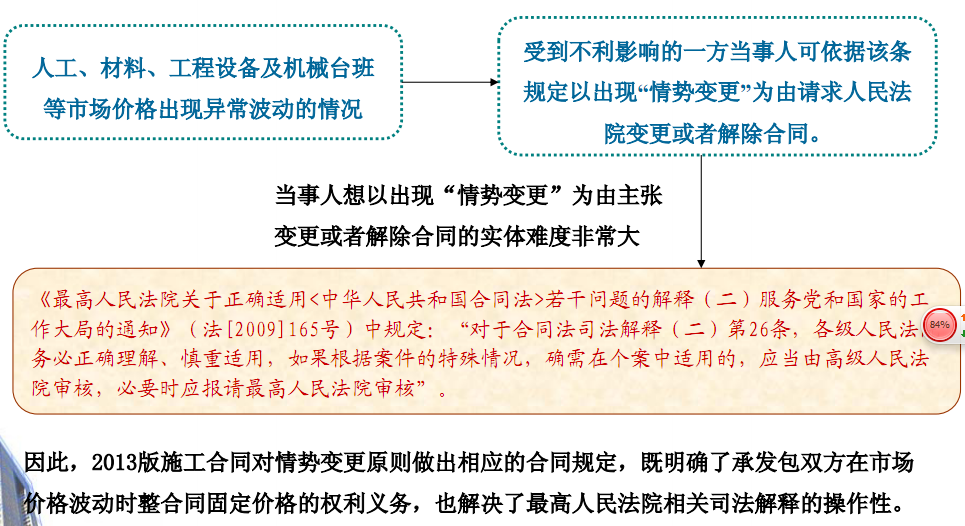 施工期间建材价格大幅上涨一般不属于当事人不可预见的情形
——《合同法司法解释二》明确要求严格区分情势变更与正常商业风险之间的区别，审慎适用情势变更原则，而适用情势变更原则的重要衡量标准之一就是合同履行期间是否发生了当事人不可预见的基础情势的重大变化。
如果当事人在订立合同时已经预见或者应当预见，则不能产生“情势变更”的法律效果。确定“预见”的界限应结合具体法律关系的特征。就案涉工程施工合同法律关系而言，建材价格的起伏涨落无疑应当是一个普通的工程施工合同承包方在确定投标价格时首先应当考虑到的重要因素，而从建筑市场实践看，材料价格随着市场变化出现涨落殊为正常，将其认定为非当事人所能预见之“情势”有违一般行业判断标准。否则，以此为依据对合同价款动辄进行调整将成为常态，不仅会严重损害法律关系的稳定性，更有可能使当事人（尤其是建设方）确定合同权利义务的预判基础大大削弱。因此有必要将其纳入当事人应当预见的范围，而根据案涉工程的招标文件以及作为当事人施工承包合同组成部分的一系列文件的相关内容看，可以认定建设方已经明确地预先排除了因材料上涨等原因而进行合同价款调整的可能。故施工期间建材价格大幅上涨不属于当事人不可预见的情形。
案件索引：（2006）鄂民二初字第15号、（2007）民一终字第81号，见《民事审判指导与参考》（第34辑）第162页-171页。
法院是否支持对合同进行调价呢？首先，依照合同双方的约定，有约定从约定。其次，双方对此没有约定且无法达成一致意见的情况下，法院的裁判也不尽相同。有人认为建材价格的上涨应当适用《合同法司法解释（二）》中“情势变更”的规定做相应调整，但最高人民法院在“法【2009】165号”文中，要求各级人民法院在适用“情势变更”时应当报高院审核，必要时还要报最高院审核，而在实务当中还未真正操作过。也有人认为建材价格的上涨属于商业风险，承包人在签合同时应当预见，否则如此任意的调价就会破坏合同的稳定性。
法院在审理中，对于建筑材料价格上涨部分，原则上应当认定为商业风险，不作调整，除非一些个案存在显失公平的情况，因为：
第一，建材价格上涨并非签约时不可预见的；
第二，风险发生不会影响合同的继续履行；
第三，不将其归为情势变更有利于敦促承包人加强风控，为建筑市场树立一个良好的导向。
即便因为“显失公平”等原因要对合同进行调整，也应严格遵照标准，先将建材划分为主材和非主材，对于非主材部分不作调整；再将主材划分为一类主材和二类主材，对于这两类主材价格调整的幅度和方式，可以参照各省建设主管部门的相关规定。
（十二）涉及工程价款及利息的几个时间点
1.  开工时间的认定
《施工合同解释二》第五条  当事人对建设工程开工日期有争议的，人民法院应当分别按照以下情形予以认定：
（1）开工日期为发包人或监理人发出的开工通知中载明的开工日期；开工通知发出后，尚不具备开工条件的，以开工条件具备的时间作为开工日期，但因承包人原因导致开工时间推迟的，以开工通知载明的时间为开工日期。
（2）承包人经发包人同意已经实际进场施工的，以实际进场施工时间为开工日期。
（3）发包人或者监理人未发出开工通知，亦无相关证据证明实际开工日期的，应当综合考虑开工报告、合同、施工许可证、竣工验收报告或者竣工验收备案表等载明的时间，并结合是否具备开工条件的事实，认定开工日期。
《司法解释二理解与适用》（P122）最高院民一庭认为，发包人不能领取施工许可证、 未按照约定的时间和要求提供原材料、设备、场地、资金、技术资料，均可导致承包人无法 进场施工，这种情况下，应以开工条件具备的时间作为开工时间。
认定实际进场施工时间为开工日期时有两个前提条件：须经发包人同意；已实际进场施工。
施工许可证载明的开工时间，不是认定开工日期的唯一证据
2. 竣工时间的认定
《施工合同解释一》14条 当事人对建设工程实际竣工日期有争议的，按照以下情形分别处理：
（1）建设工程经竣工验收合格的，以竣工验收合格之日为竣工日期；
（2）承包人已经提交竣工验收报告，发包人拖延验收的，以承包人提交验收报告之日为竣工日期；（发包人未在约定期限或者合理期限内验收的）
（3）建设工程未经竣工验收，发包人擅自使用的，以转移占有建设工程之日为竣工日期。
3. 工期顺延的认定
施工合同解释二第六条 当事人约定顺延工期应当经发包人或者监理人签证等方式确认，承包人虽未取得工期顺延的确认，但能够证明在合同约定的期限内向发包人或监理人申请过工期顺延且顺延事由符合合同约定，承包人以此为由主张工期顺延的合理工期的主张，人民法院应予支持。
      当事人约定承包人未在约定期限内提出工期顺延申请视为工期不顺延的，按照约定处理，但发包人在约定期限后同意工期顺延或者承包人提出合理抗辩的除外。
要点1：承包人如未取得工期顺延的确认，或监理人签证等方式确认，又主张工期顺延的，应举证证明两个前提条件：（1）合同约期限内向发包人或者监理人提出过工期顺延的申请；（2）申请顺延的事项符合合同约定应予顺延的事项。
要点2：逾期失权：《司法解释二理解与适用》（P144）最高院民一庭认为，如承包人提出工程发生了变更、 增加了工程量、发生了情势变更与不可抗力导致工程停工，并对未按照合同约定申请工期顺延做出合理解释时，此时应酌情予以顺延工期。
4.利息起算点
按照约定起算；
没有约定或约定不明时，按照如下规则起算：
《施工合同解释一》第十八条　利息从应付工程价款之日计付。当事人对付款时间没有约定或者约定不明的，下列时间视为应付款时间：
　　（一）建设工程已实际交付的，为交付之日；
　　（二）建设工程没有交付的，为提交竣工结算文件之日；
　　（三）建设工程未交付，工程价款也未结算的，为当事人起诉之日。
五、建设工程合同中损失赔偿责任认定的法律风险防范
（一）停窝工损失赔偿

（二）预期利益损失赔偿

（三）建设工程合同无效的损失赔偿责任
（一）停窝工损失赔偿
《合同法》第二百七十八条 隐蔽工程在隐蔽以前，承包人应当通知发包人检查。发包人没有及时检查的，承包人可以顺延工程日期，并有权要求赔偿停工、窝工等损失。
第二百八十三条 发包人未按照约定的时间和要求提供原材料、设备、场地、资金、技术资料的，承包人可以顺延工程日期，并有权要求赔偿停工、窝工等损失。
《第八次全国法院民事商事审判工作会议（民事部分）纪要》32. 因发包人未按照约定提供原材料、设备、场地、资金、技术资料的，隐蔽工程在隐蔽之前，承包人已通知发包人检查，发包人未及时检查等原因致使工程中途停、缓建，发包人应当赔偿因此给承包人造成的停（窝）工损失，包括停（窝）工人员人工费、机械设备窝工费和因窝工造成设备租赁费用等停（窝）工损失。
33. 发包人不履行告知变更后的施工方案、施工技术交底、完善施工条件等协作义务，致使承包人停（窝）工，以至难以完成工程项目建设的，承包人催告在合理期限内履行，发包人逾期仍不履行的，人民法院视违约情节，可以依据合同法第二百五十九条、第二百八十三条规定裁判顺延工期，并有权要求赔偿停（窝）工损失。
1.发包人未按约定时间和要求提供原材料、设备等
如果发包人未按照约定时间提供原材料、设备的，承包人可以中止施工并顺延工期，因此造成承包人停工、窝工损失的，由发包人承担损害赔偿责任。
发包人未能提供符合约定、适合工作的场地致使承包人无法开展工作的，承包人有权要求发包人排除障碍、顺延工期，并可以暂停工作，因此造成承包人停工、窝工损失的，承包人可以要求发包人承担损害赔偿责任。
    发包人在进度款计算结果签字后的合理期限内仍未能按照要求支付工程款的，承包人可以向发包人发出支付工程款的通知，发包人仍不能按照要求支付工程款，承包人可以停止工作并顺延工期，发包人应当从应付之日起向承包人支付应付价款的利息，并赔偿因此造成承包人停工、窝工的损失。
如果发包人前述行为导致承包人不能正常施工，承包人可以要求发包人在合理期限内提供建设工作所必需的技术资料等，并有权暂停工作，顺延工期，并有权要求发包人承担承包人因停工、窝工所造成的损失。
2.发包人作出错误的指令、提供错误的数据、资料等造成工程修改、报废、返工、停工、窝工等。
发包人前述行为导致承包人不能正常施工，承包人有权暂停工作，顺延工期，并有权要求发包人承担承包人因停工、窝工所造成的损失。
3.隐蔽工程，拖延验收
在隐蔽工程中，经承包人通知后发包人未及时检查的  拖延图纸批准、拖延隐蔽工程验收，拖延对承包商问题的答复等，承包人有权申请工程延期并请求停工、窝工损失的赔偿
在一个整体的建设工程中，往往有一些需要隐蔽的工程，如某些地下管道的铺设、安装等。对于这些隐蔽工程检查验收通常应当在工程隐蔽之前进行，如果在工程隐蔽之后对其进行检查验收，则需要重新开挖，揭去覆盖物，增加不必要的费用。
关于隐蔽工程的检查验收，应当注意以下规则：(1)承包人的通知义务。即在隐蔽工程隐蔽之前，承包人应当及时通知发包人进行检查，以确定工程质量是否符合合同约定和法律法规规定的要求。怠于通知或未及时通知造成的损失，由承包人承担。(2)对隐蔽工程在隐蔽前的检查，既是发包人的权利，又是发包人的义务。在发包人没有及时检查的情况下，承包人也不能自行检查后将工程隐蔽。同时，法律赋予承包人可以因此顺延工程日期，并享有请求赔偿停工、窝工损失的权利。
另外，案涉工程事故、债权人讨债或者发包人其他原因导致工程停工、窝工的
停窝工损失的计算：
1、收集齐全工程签证
2、查找停窝工时间段、事由、损失等的证据
3、计价的资料依据：合同、付款、收据、银行流水等
4、造价鉴定
（二）违约方的工程预期可得利益损失赔偿
法律依据：
根据《中华人民共和国合同法》第一百一十三条第一款规定，建设单位违约导致合同无法履行的，违约方承担违约责任除赔偿直接损失外，还应包括合同履行后可以获得的预期利益，但以合同一方订立合同时预见到或者应当预见到的因违反合同可能造成的损失为赔偿上限。
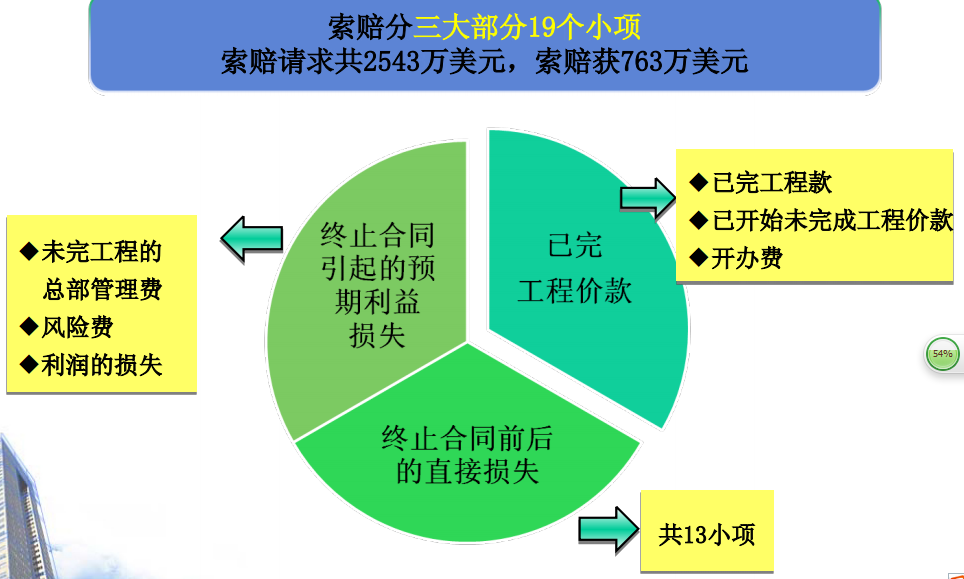 实践中预期利益损失的确定有如下几种情形：
1、人民法院可以参照投标文件中载明的利润，根据公平原则和诚实信用原则，兼顾当事人的过错程度以及预期利益等综合因素，酌定预期利益损失。
如：1、江西省高级人民法院（2017）赣民终325号华泰建设工程有限公司、赣州开发区建设投资（集团）有限公司建设工程施工合同纠纷二审民事判决书
二审已查明，华泰公司向开发区建投公司递交《江西省房屋建筑和市政基础设施工程施工招标投标文件》中包括赣州开发区下排安居小区等安居公寓项目五标段杨梅四期东区项目《工程量清单计价投标报价汇总表》一份，明确载明利润为1010323.82元。华泰公司上诉提出合同履行后可以获得的利益损失5566832元（按照中标价69585404.91元的8%计算而来）应当由开发区建投公司承担，因仅凭现有的证据无法证明工程项目存在预期收益5566832元，故该上诉主张不予支持。综合本案实际情况，根据双方当事人基本利益平衡的公平原则和民商事活动诚实信用的原则予以衡量，兼顾当事人的过错程度以及预期利益等综合因素，二审参照案涉工程五标段（杨梅四期东区项目）利润金额为基数酌情在10%利润的范围内作为预期利益赔偿金向华泰公司支付101032.38元（1010323.82×;10%=101032.38），以弥补华泰公司的违约损失。
2、在现有证据无法准确核定预期利益损失的情况下，法院可以结合案情，酌定预期利益损失。
嵊州市人民法院（2017）浙0683民初4444号浙江亿厦建设股份有限公司与嵊州银河实业投资有限公司建设工程合同纠纷一审民事判决书
嵊州市人民法院认为：根据原告发给被告的《关于解除施工合同的函》，其内容明确载明原告提出解除合同的原因系被告存在违约，被告收函后同意解除合同，应认定被告在同意解除合同时亦认可原告所称的解除合同的原因。根据双方签订的合同约定，合同解除后，有过错的一方应当赔偿因合同解除给对方造成的损失。在被告未提供证据证明原告已放弃主张损失赔偿的情形下，原告主张被告赔偿损失，于理有据。至于损失金额的问题，根据本案现有证据，原告主张的预期利益损失无法准确核定，故本院结合本案的实际情况，对被告需赔偿的损失金额酌定为300000元。
3、法院可以结合涉案合同履行情况、当事人的过错程度以及预期利益等综合因素根据公平原则和诚实信用原则，参照合同价格清单分项表中的固定利润酌定利润损失赔偿。
新疆维吾尔自治区高级人民法院（2018）新民终524号庆华集团新疆煤化工有限公司与北京新源国能科技集团股份有限公司、宁夏庆华煤化集团有限公司等建设工程合同纠纷二审民事判决书
新疆维吾尔自治区高院认为：根据一审法院查明事实，涉案《污水处理合同》、《中水回用合同》均为有效合同，并且两份合同的附件《合同价格清单分项表》均约定了利润。虽涉案项目至今未竣工，但因涉案合同不能履行系庆华新疆公司违约所致，庆华新疆公司应承担相应的违约责任。考虑到涉案合同未完全履行，涉案项目至今未竣工，北京新源国能公司无须继续投入时间、人力等成本，此情形下若按照施工合同约定的全部固定利润支持可得利益不妥，不符合损失相当原则，一审法院判决支持全部固定利润价款过高，应予调整。双方提供的证据均不能证明因庆华新疆公司违约造成北京新源国能公司公司实际损失的数额，因违约造成的实际损失无法查清，故无法以实际损失为标准衡量双方约定的固定利润是否过高，故本院结合涉案合同履行情况、当事人的过错程度以及预期利益等综合因素根据公平原则和诚实信用原则酌情确定庆华新疆公司承担50%利润损失责任，即庆华新疆公司向北京新源国能公司赔偿270万元。
4、法院可以参照工程量确认书中载明的利润率，酌定预期利润损失赔偿金额。
如乐清市人民法院（2018）浙0382民初10847号乐清市白象建筑工程公司与乐清市德嘉置业有限公司建设工程合同纠纷一审民事判决书
乐清市人民法院认为：原、被告因被告未能依约支付工程款而解除施工合同，原告作为承包人可主张可得利益损失赔偿，但双方约定的价款结算方式中不能体现涉案工程利润计算方式，本院参照双方于2018年12月15日确认的《工程量确认书》中体现的已完工程量的利润率（约为1.2%），结合原告关于“剩余工程量还有4000000元“的陈述，酌定被告赔偿原告预期利润损失48000元。
5、人民法院可以依据工程利润鉴定意见书酌定预期利益损失赔偿金额。
江苏省淮安市中级人民法院（2019）苏08民终601号江苏弘瑞房地产开发有限公司与淮安市正达门窗有限公司、严中俊建设工程施工合同纠纷二审民事判决书
淮安市中院认为：一审判决认定事实清楚，适用法律正确，应予维持。
一审法院认为：根据《中华人民共和国合同法》第一百一十三条规定，被告与原告签订合同后，未依法履行该合同，应承担相应违约责任，现原告向其主张损失赔偿及预期利益等，符合法律规定。对于原告主张的工程可得利润，依法应属于预期利益范畴，本案审理过程中，经原告申请，依法委托鉴定，鉴定单位出具的鉴定意见书载明该工程利润金额为2266140.49元，经审查，相关鉴定程序合法，依法予以采信，鉴于原告并无违约行为，故被告应依法承担该预期利益损失的赔付责任。
（三）建设工程合同无效的损失赔偿责任
无效主要原因：非法转包、违法分包、借用资质、违反招投标法等强制性效力性法律规定等
性质：缔约过失责任。
《合同法》第五十八条 合同无效或被撤销的法律后果：合同无效或者被撤销后，因该合同取得的财产，应当予以返还；不能返还或者没有必要返还的，应当折价补偿。有过错的一方应当赔偿对方因此所受到的损失，双方都有过错的，应当各自承担相应的责任。
《民法总则》第一百五十七条：民事法律行为无效、被撤销或者确定不发生效力后，行为人因该行为取得的财产，应当予以返还；不能返还或者没有必要返还的，应当折价补偿。有过错的一方应当赔偿对方由此所受到的损失；各方都有过错的，应当各自承担相应的责任。法律另有规定的，依照其规定。
《施工合同解释二》第三条：建设工程施工合同无效，一方当事人请求对方赔偿损失的，应当就对方过错、损失大小、过错与损失之间的因果关系承担举证责任。 损失大小无法确定，一方当事人请求参照合同约定的质量标准、建设工期、工程价款支付时间等内容确定损失大小的，人民法院可以结合双方过错程度、过错与损失之间的因果关系等因素作出裁判。
合同无效损失赔偿的认定标准：建设工程施工合同无效，当事人一方依照《合同法》第五十八条规定，请求对方赔偿受到的损失，应当综合对方过错、一方受到的损害、损害与对方过错是否具有因果关系等因素，依照诚实信用原则和公平原则，作出认定并予以裁决。
无效合同有效处理应满足两个条件：一是实际损失无法确定；二是结合过错程度、因果关系综合认定。合同无效，在工期逾期、质量未达到合同约定标准等情形下，需要参照约定的实质性条款（标准）对工程价款进行折价补偿。
《司法解释二征求意见稿》
第六条【合同无效承包人的赔偿责任】建设工程施工合同无效，发包人可以就以下损失
请求承包人予以赔偿：（一）承包人承建的工程不符合规定的质量标准造成的损失；（二）
承包人承建的工程超出规定的合理期限造成的损失；（三）承包人过错导致的其他损失。上
述造成的损失，发包人有过错的，应承担相应的责任。
第七条【合同无效发包人的赔偿责任】建设工程施工合同无效，承包人可以就以下损失
请求发包人予以赔偿：（一）发包人拖欠工程价款造成的损失；（二）发包人原因导致承包
人停工、窝工造成的损失；（三）发包人过错导致的其他损失。上述造成的损失，承包人有
过错的，应承担相应的责任。
《司法解释二》如何参照约定的质量标准、建设工期、价款支付时间等内容确定损失大小？最高院观点：
（1）损失主要包含实际支出的损失、承包人的停窝工损失（有合理减损义务）、发包人可参照合同约定的工期逾期违约责任主张损失、工程质量损失、其他人身财产损失。 
（2）必须先分清哪些损失是无效合同造成的，哪些损失与合同效力无关。对于因无效合同造成的损失，应由造成合同无效的过错方承担。对于不是由于无效合同造成的损失，基于诚实信用原则，应当由造成实际损失的过错方承担。
小结：
建设工程合同施工有效，违约方应赔偿守约方的全部损失，包括守约方的实际损失，与预期可得利益损失赔偿，即守约方不能如约完成全部工程所导致的工程可得利益的损失。
六、建设工程合同解除处理的法律风险防范
（一）请求法院判决解除与请求法院确认解除
合同解除包括两种：1、协商解除：2、单方解除：（1）根据约定解除条件解除合同；（2）根据法定解除条件解除合同
合同解除纠纷审查的重点
  1、请求确认合同解除：重点审查解除合同的通知意思表示是否明确，是否到达对方当事人，对方是否有异议，是否在约定的异议期或法定的异议期内提出异议
  2、请求按约定解除：重点审查合同约定的条件，该条件是否成就。当双方就约定条件是否成就的事实发生争议时，不能轻易解除合同。
  3、请求依法定解除：要依照合同法九十四条的规定严格审查，慎重把握，重点是对方的违约行为是否致使合同目的不能实现、
1.  发包人的解除权
承包人具有下列情形之一，发包人有权请求解除建设工程施工合同的：
（1）明确表示或者以行为表明不履行合同主要义务的；
（2）合同约定的期限内没有完工，且在发包人催告的合理期限内仍未完工的；
（3）已经完成的建设工程质量不合格，并拒绝修复的；
（4）将承包的建设工程非法转包、违法分包的。
         参见《施工合同解释一》第8条
2.  承包人的解除权。
发包人具有下列情形之一，致使承包人无法施工，且在催告的合理期限内仍未履行相应义务，承包人请求解除建设工程施工合同的，应予支持：
（1）未按约定支付工程价款的；
（2）提供的主要建筑材料、建筑构配件和设备不符合强制性标准的；
（3）不履行合同约定的协助义务的。
（二）解除通知发出前后的利益保障
1. 工程量确认
2.工程交割：资料与工程、现场的交接
2.工程计价
违约一方起诉要求解除合同、守约一方要求继续履行合同的，法院是否以及在何种情况下可以判决解除合同？
根据《合同法》第一百一十条规定，有违约行为的一方当事人请求解除合同，没有违约行为的另一方当事人要求继续履行合同，当违约方继续履约所需的财力、物力超过合同双方基于合同履行所能获得的利益，合同已不具备继续履行的条件时，为衡平双方当事人利益，可以允许违约方解除合同，但必须由违约方向对方承担赔偿责任，以保证对方当事人的现实既得利益不因合同解除而减少。
《合同法》第一百零七条规定：“当事人一方不履行合同义务或者履行合同义务不符合约定的，应当承担继续履行、采取补救措施或者赔偿损失等违约责任。”违约情况发生时，继续履行是令违约方承担责任的首选方式，是由于继续履行比采取补救措施、赔偿损失或者支付违约金，更有利于实现合同目的。但是，当继续履行也不能实现合同目的时，就不应再将其作为判令违约方承担责任的方式。
《合同法》第一百一十条规定：“当事人一方不履行非金钱债务或者履行非金钱债务不符合约定的，对方可以要求履行，但有下列情形之一的除外：（一）法律上或者事实上不能履行；（二）债务的标的不适于强制履行或者履行费用过高；（三）债权人在合理期限内未要求履行。”其中（二），可以根据履约成本是否超过各方所获利益来进行判断。当违约方继续履约所需的财力、物力超过合同双方基于合同履行所能获得的利益时，人民法院应从衡平双方当事人利益受损状况和长远利益考虑，遵循公平和诚实信用原则，允许违约方解除合同，用赔偿损失来代替继续履行。就判决赔偿损失而言，虽不是应非违约方的请求作出的，但有利于公平合理地解决纠纷，也使当事人避免了讼累，故不应认定为超出了当事人的诉讼请求。
七、项目部等印章私刻与擅自使用的法律风险防范
（一）印章主要类别
企业印章主要包括企业公章、财务章，法人章，合同章、发票章。另外，还有业务专用章和部门专用章。
　公章，用于公司对外事务处理，工商，税务，银行等外部事务处理。
   财务专用章，用于公司票据的出具、支票、与公司相关的金融事务以及财务报表之用途等，通常称银行大印鉴。
  法定代表人章：用于特定用途，公司出具票据时也加盖此印章，通常称为银行小印鉴。
  合同专用章，通常在公司签订合同时需要加盖。
  发票专用章，在公司开具发票时需要加盖。
 公司内部生产、管理使用部门专用章。部门专用章不直接对外使用，对外不具有法律效力。
（二）公司经营过程中在印章方面常见风险
公司在印章方面常见的风险主要有以下几种：
1.   他人使用假冒的印章。
2.   他人使用扫描打印出来的印章。
3.   对方使用的是没有备案、没有资质的内设部门章。
4.    使用有数码符号的印章。
提高警惕，在交易时做好审查工作。例如，可以通过要求对方提供公司局的刻章许可或者委托律师调查对方的印章备案情况来检查印章的真伪性，仔细审查是否有油印等公章正常使用时所具有的印迹，拒绝对方不符合规范地使用印章等。
（三）印章使用构成表见代理的情形
《合同法》
第三十二条  当事人采用合同书形式订立合同的，自双方当事人签字或者盖章时合同成立。
第四十九条  行为人没有代理权、超越代理权或者代理权终止后以被代理人名义订立合同，相对人有理由相信行为人有代理权的，该代理行为有效。
《民法通则》
第六十六条  没有代理权、超越代理权或者代理权终止后的行为，只有经过被代理人的追认，被代理人才承担民事责任。未经追认的行为，由行为人承担民事责任。本人知道他人以本人名义实施民事行为而不作否认表示的，视为同意。
代理人不履行职责而给被代理人造成损害的，应当承担民事责任。
代理人和第三人串通，损害被代理人的利益的，由代理人和第三人负连带责任。
《民法总则》
第一百七十二条  行为人没有代理权、超越代理权或者代理权终止后，仍然实施代理行为，相对人有理由相信行为人有代理权的，代理行为有效。
挂靠方伪造被挂靠方印章对外签订的合同，相对人有理由基于对挂靠关系的信赖相信印章的真实性，挂靠方的行为可因此构成表见代理，其签订的合同对被挂靠方具有约束力。
湛江一建承接了内蒙古某公寓楼工程之后，成立了湛江一建内蒙古分公司乌斯太项目部。梁某系该项目部施工人员，是1#、2#社公寓楼工程的施工负责人，并取得其负责项目的相应授权。梁某又以湛江一建的名义承建某生产线工程，并以湛江一建的名义与白某签订《租赁合同》，加盖了湛江一建公司的印章和生产线项目部的印章。后证实该合同用印为梁某私刻。 后因合同履行纠纷，白增江将湛江一建诉至法院，法院作出判决，认定白增江与湛江一建之间的租赁合同合法有效，解除双方的租赁合同关系，湛江一建支付租金和违约金。
 2013年，白某再次诉至沧州中院，请求判令湛江一建：赔偿租金损失、退还租赁物或支付价款、负担租赁物损坏赔偿费及租赁物维修费，并支付违约金。湛江一建在一审时申请对本案合同上加盖的“湛江市第一建筑工程公司”公章的真伪进行鉴定，但未能在规定的期限内提供可以作为鉴定比对样本的检材。沧州中院一审判决基本支持了白某的部分诉讼请求，湛江一建不服，上诉至河北高院。河北高院改判湛江一建赔偿白某租赁物维修、缺损费。湛江一建仍不服，向最高法院申请再审。最高法院仍裁定驳回了其再审申请。
最高法院的裁判观点：由于挂靠关系的存在，可以使交易相对人对挂靠方产生其有权代表被挂靠方签订合同的合理信赖。即挂靠方的行为对被挂靠方可构成表见代理，挂靠方对外签订的合同可直接约束被挂靠方，被挂靠方不得以挂靠方未经授权为由拒不承担相关责任。并非挂靠方所有的使用伪造印章签订的合同对被挂靠方都具有约束力，需满足以下条件：（1）交易相对人为善意，即不知晓挂靠人并无相关授权；（2）该合同本身并不存在效力瑕疵，即合同本身不存在无效、可撤销或效力待定的事由。私刻印章涉嫌犯罪与本案租赁合同纠纷不属于同一法律关系，本案审理也不以刑事案件的结果为依据，因而本案无需中止审理或驳回起诉。
表见代理两要件（摘自李琪课件）
前提：行为人并没有获得被代理人授权就以被代理人名义与相对人实施民事法律行为（没有代理权、超越代理权、代理权终止）
一是权利外观表象。
（1）持有具有代理权表象的文件或者凭证；
（2）行为人的身份、职务是否与被代理人明显相关；
（3）行为人与相对人订立合同的过程、场景、地点以及标的物用途是否与被代理人名下相关；
（4）行为人与相对人订立合同的方式与双方以往交易方式、交易习惯是否相悖；
（5）存在可合理推断的授权关系；
（6）被代理人是否根据行为人订立的合同曾向相对人主张权利或者履行义务。
二是相对人主观必须善意、无过失。“善意”：相对人不知道或不应当知道行为人实际是无权代理；“无过失”：相对人的这种不知道并非因其大意造成。
可认定相对人并非善意即知道或应当知道行为人没有代理权的情形：
（1）交易对价明显不合理；
（2）订立的合同明显损害被代理人合法权益；
（3）主张行为人有代理权的理由与相对人的身份、职务、生活经验、认知水平等明显不符的；
（4）未以合理成本、方式核实行为人有无代理权的；
（5）所尽的注意义务与交易的金额、规模、类型等明显不符的。
（四）印章被盗、抢或丢失，依法操作，则企业不对该因印章使用而发生纠纷担责
 1. 因为公章在公安机关有备案，丢失后第一步应由法人代表带身份证原件及复印件、工商营业执照副本原件及复印件到丢失地点所辖的派出所报案，领取报案证明。
 2.让公众知晓丢失公章已作废，就是持报案证明原件及复印件；工商营业执照副本原件及复印件在市级以上每日公开发行的报纸上做登报声明，声明公章作废。报纸会在第二天刊登。在哪个报纸登报声明可询问当地工商局，每个地方规定不同。
 3. 持以下文件到公安局治安科办理新刻印章备案：《营业执照》副本复印件、法定代表人身份证复印件2份、企业出具的刻章证明、法人委托授权书、所有股东身份证复印件各一份、股东证或者工商局打印的股东名册、派出所报案回执及登报声明的复印件。
 4. 办理好新刻印章登记后可以新刻印章，新刻的印章需要与之前丢失的印章有不同。
 5. 持以上办理的材料到印章店刻一个新的印章。
八、法律诉讼或仲裁中的时效与证据风险防范
（一）注意诉讼时效
诉讼时效的种类
1. 普通诉讼时效： 3年．
2. 短期诉讼时效： 1年。
3. 特殊诉讼时效： 4年。
4. 权利的最长保护期限 ：20年，从权利被侵害之日起超过的，人民法院不予保护。
注意诉讼时效的起算，防范维权过期
诉讼时效的起算：从权利人知道或应当知道其权利受到侵害之日起开始计算
1. 工程款诉讼时效起算？
      合同约定结算付款时间？结算完成之日？
      工程移交之日？
      保修金返还期限届满之日？

2. 工期逾期违约金逾期诉讼时效起算点
      约定竣工日期？      实际竣工日期？      工程结算完成之日？

3. 工程质量问题的诉讼时效？
       工程移交之日？       竣工验收之日？      保修期满时？
诉讼时效届满后的补救
1. 催收债权见证；2. 付款承诺书
3. 付款计划书；4. 起诉或申请仲裁
注意诉讼时效的中止与中断：
诉讼时效中止：在诉讼时效期间最后六个月，因不可抗力或其它障碍不能行使请求权的，诉讼时效中止。从中止原因消除之日起，诉讼时效期间继续计算。
诉讼时效中断：诉讼时效因提起诉讼，当事人一方提出要求或者同意履行义务而中断。从中断时起，诉讼时效期间重新计算。
（二）确定建设工程施工合同纠纷的责任类型
1. 违约责任：
    构成要件：有违约行为，无免责事由 
  2.   缔约过失责任：合同未有效成立，过错方赔偿信赖利益损失。
        类型：（1）假借订立合同，恶意进行磋商；
                  （2）故意隐瞒与订立合同有关的重要事实或提供虚假情况；
                  （3）其他违背诚实信用原则的行为；
                  （4）泄露或不正当使用对方的商业秘密。
（三）证据的分析运用
1、建设工程合同纠纷的主要证据
根据其形成的时间阶段及主要内容，包括：
（1）施工合同资料 包括招投标文件、合同文本及附件、各种补充协议等，它是组成施工合同的重要部份，其内容包括发包方与承包方的要约及承诺，在纠纷中可以直接作为证据使用。 
（2）会商、纪要资料 包括在施工管理过程中，发包人、承包人、监理人等各方针对工程实施召开的会议纪要、各方定期会商所形成的决议或决定以及施工过程中各方对各种问题进行答复或认可的来往信函等。如果不希望将其作为有效合同的组成部分，一定在后立协议中予以排除适用备忘录等非正式文件。
（3）指令、通知资料 包括发包方或监理方向施工方发出的各种指令、通知。 
（4）施工进度及记录资料 包括业主认可的工程实施计划及其修正计划、实施施工进度记录、月进度报表以及表示工程进度、隐蔽工程及返工情况的照片或录像资料，还包括检查人员记录和工程中停水、停电、道路封闭、开通记录等。
（5）图纸及技术资料 包括各种工程图纸（包括图纸修改指令）、工程水文地质勘探、实验和分析报告、文物、化石发现资料、气象资料、材料试验报告及其它技术鉴定报告。 
（6）交接、验收资料 包括场地、图纸及各种资料的交接记录、隐蔽工程验收报告及分项和整体工程验收报告等。 
（7）材供、租赁资料 包括建筑材料和设备的采购、租赁合同，运输、进场、检（试）验记录、凭证等。 
（8）会计、核算资料 包括各种工程预算和其他可作为报价依据的资料、工资单、工资报告、工程款帐单、各种收付原始凭证、总分类帐、管理费用报表、成本报表等。 
（9）其它资料 如施工技术规范、规范性政策文件及其它证据材料。
2.证据类型化分析
（1） 证明当事人诉讼主体资格：工商登记、法定代表人身份证明等
（2）证明建设工程合同关系成立的证据：
  建设工程施工合同；增减工程量的补充合同或备忘录、现场工程签证单等。
（3） 证明建设工程合同履行情况的证据：工程预、决算报告； 支付工程款的付（收）款凭证；当事人对工程量、工程质量共同确认的证据，如工程验收、结算凭证，质检报告等。
（4）提交诉讼请求的计算依据：支持诉讼请求的计算方法及计算清单，如本金、利息、违约金、赔偿金的计算清单；
（5）当事人认为应当向法庭提交的其他证据。
3、相关证据分析与运用
（1）对合同效力的证据运用。
     确认：有无合格资质、是否必须招投标、中标是否有效等。 
倘若承包人提供不出应当具备的资质等级证书，或其他诉讼人能提供证据证明实际施工人是借用资质的，或承包人或发包人提供不出已招标的相关文件，或其他诉讼人能提供中标无效证据的，建设工程合同为无效合同。
收集：资质证书、招投标文件、中标通知书及无效中标的证据据此确认合同的效力。
（2）对于合同是否解除问题的认定
单方解除权享有与行使的证据： 无论是发包人请求解除合同，还是承包人请求解除合同必须依据可解除合同的情形提供相应的证据。尤其是对催告有要求的，催告方必须举出已催告的证据，即催告证据有发文记录、带回执的催告信函或经公证的催告函。
协商解除的证据：
请求裁决建设工程合同解除；请求确认建设工程合同解除。
（3）对于工程质量的验收问题
工程质量是否存在问题固然要依据质量标准、规范及技术文件和图纸要求进行判定，但是这种判定还要与具体的实际、相关证据相结合，如已完成的工程检查、验收、记录和报告以及质量问题整改重新验收签证。
倘若双方的证据还不足以认定，还可申请鉴定。
倘若要证明质量问题的责任方，是承包人原因还是发包人原因造成，还需提供其他证据予以证明。
竣工验收或交付使用后，即使出现质量问题，也只能是保修问题。
（4） 对于建设工程价款结算利息问题
一般说来，建设工程竣工验收是工程竣工结算的前提条件，竣工结算应当付款，然后交付工程。
建设单位组织竣工验收，承包人应当提交竣工验收报告及竣工验收资料，承包人应当提交结算书和相应的结算资料及对有争议的结算鉴定。
工程交付日和欠付工程款的利息计算等。
结语 法律顾问的合同审查风险防范
财富的一半来自于合同
案例：精细化管理时代，细节决定成败
施工合同约定：工程价款实行可调价(合同价款根据施工图纸、设计变更、现场签证、材料差价按实调整)。2001年底未竣工的工程进行工程量割算，2001年底前完成的工程量执行96定额，不予政策性调整。2002年完成的工程量执行政策性调整。人工费、土建23元/天、装修26元/天。

施工合同第一部分“协议书”第五条约定：合同价款金额暂按：玖佰陆拾万人民币，土建工程包死捌佰壹拾万元（图纸设计范围内为810万元，其他图纸范围外发生费用按山东省主管部门有关规定记取）；装修壹佰伍拾万元，如发包人所用材料与投标中所用材料不同时，有关材料价格据实调整。
第三部分“专用条款”第23.2（2）条约定“采用可调价格合同，合同价款调整方法：变更、图纸会审、实际发生的其他费用、补充条款及合同中的有关规定。”
（一）施工合同流程管理法律风险防范
建设工程合同的法律风险防范：
    从建设工程合同管理流程来看，分为：
      缔约审查，预防工程风险；
      慎签合同，预防合同纠纷； 
      严格履约，防范违约风险； ——管理关键
（竣工验收与工期风险、工程质量与安全风险、工程造价与工程款结算风险）
      依法索赔，保障合同效益；
      责任追究，保障合法利益。
[Speaker Notes: 可能需要多张幻灯片]
（二）对策与思考
依法建立健全项目的决策、管理、监督、制约机制和相关制度，加强对建设项目“制度关、用人关、材料关、质量关、安全关、工期关、造价关、法律关”等各环节的监督管理，有效防范各种风险。
1.强化制度建设，建立健全内部控制与外部监督机制；事前防范、事中处理和事后追究的整体机制。
2.规范人员选拔，提高管理人员法律、技术、管理等综合素质与风险管理能力。
3.强化过程控制，提高项目管理计划性、规范性。
4.强化法制保障，落实依法办事的执行力。
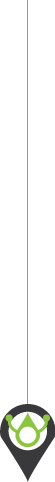 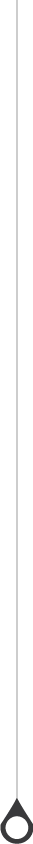 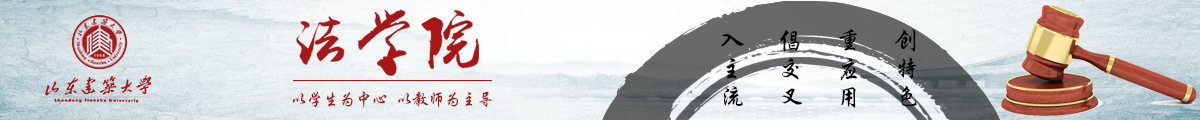 祝您
       感谢聆听        身体安康
       请您指正！      工作愉快！

           
          
        山东建筑大学法学院·王淑华
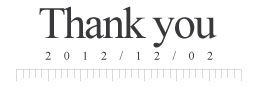 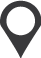 End